Mitosis in Watermelons
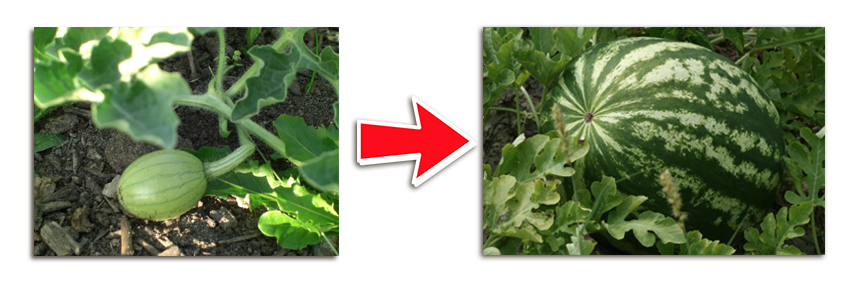 Watermelons grow from small to large through the process of Mitosis.
Interphase
Chromosomes begin to duplicate
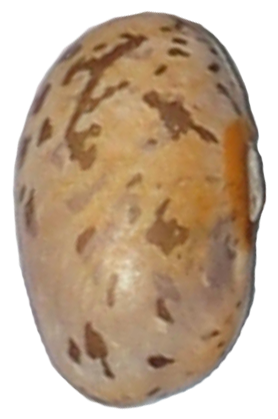 Each bean represents 1 chromosome. Watermelons have 22 chromosomes
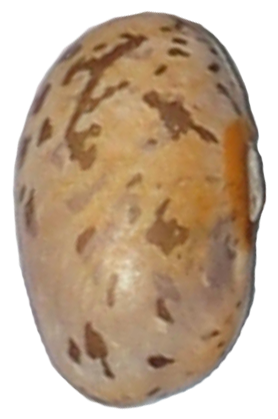 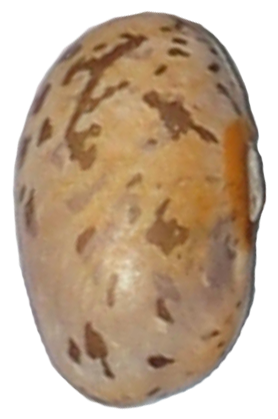 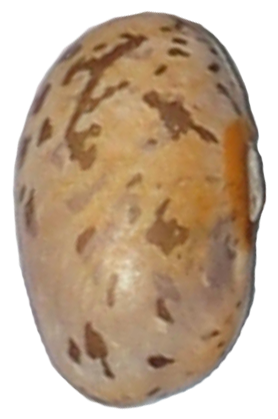 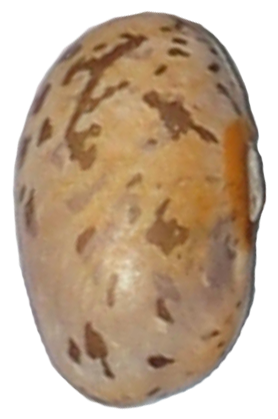 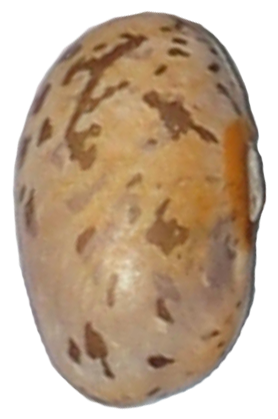 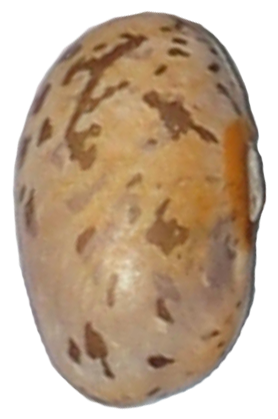 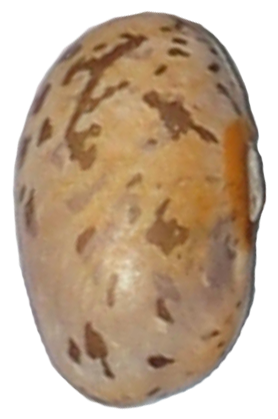 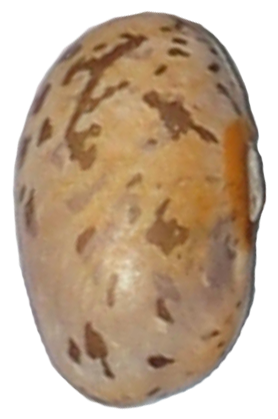 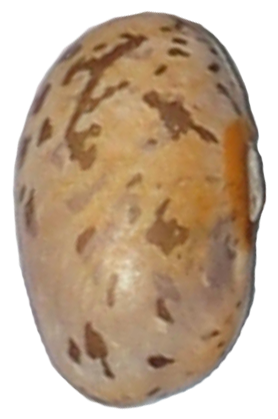 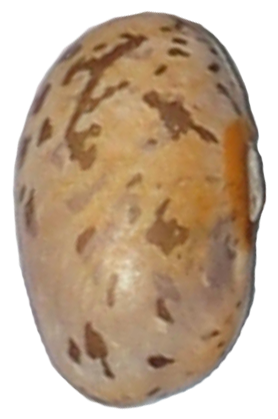 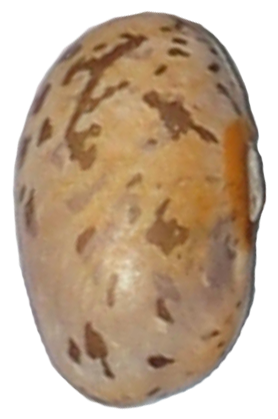 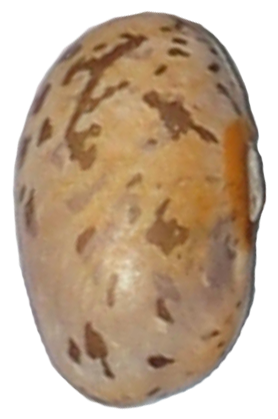 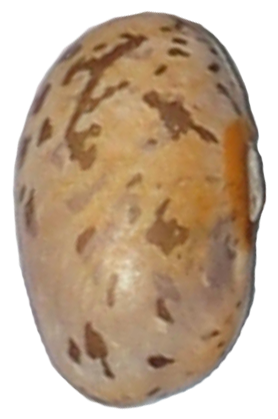 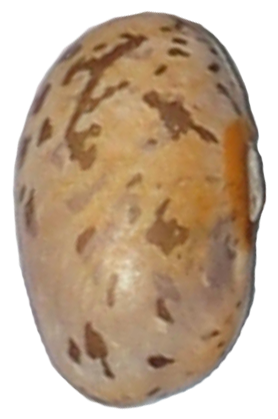 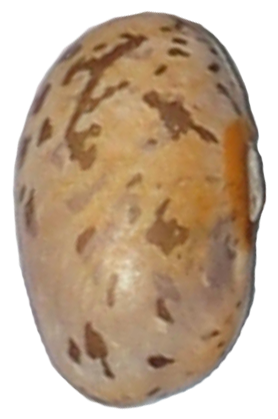 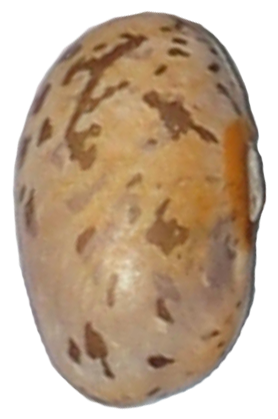 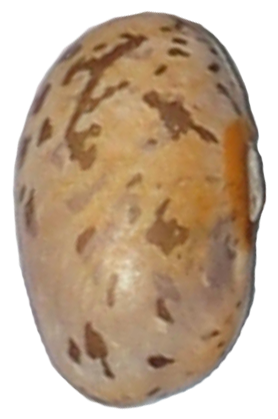 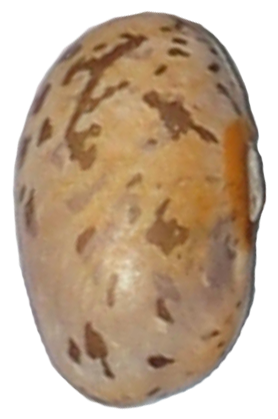 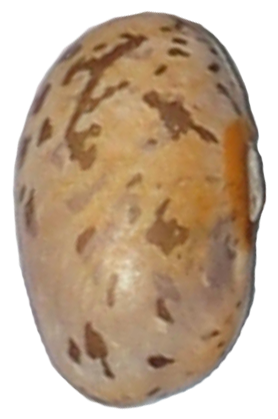 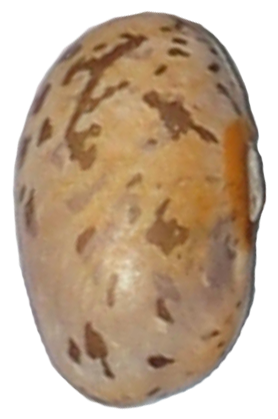 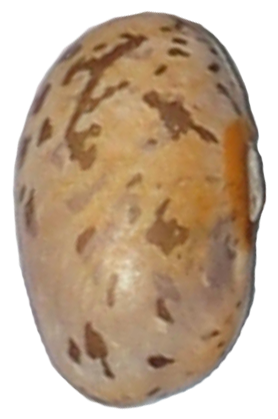 Nucleus
Prophase
Each chromosome now has a duplicate
Each pair is called a “Sister Chromatid”
Spindle fibers start to form
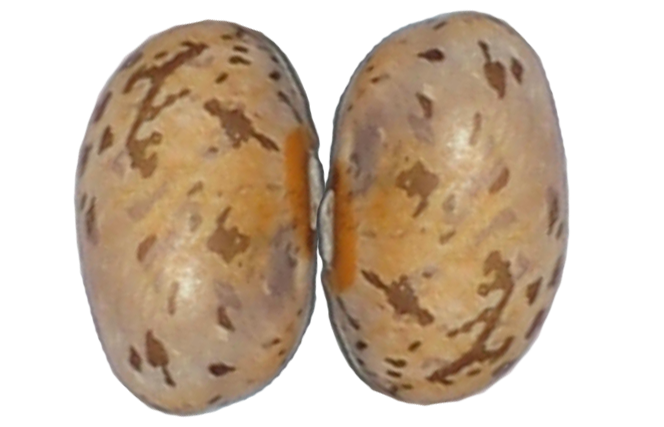 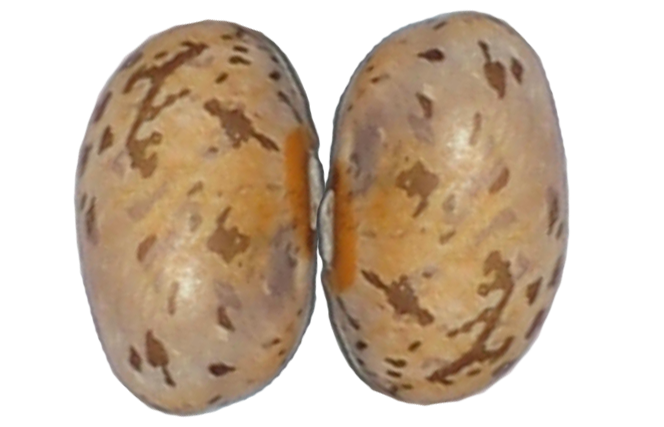 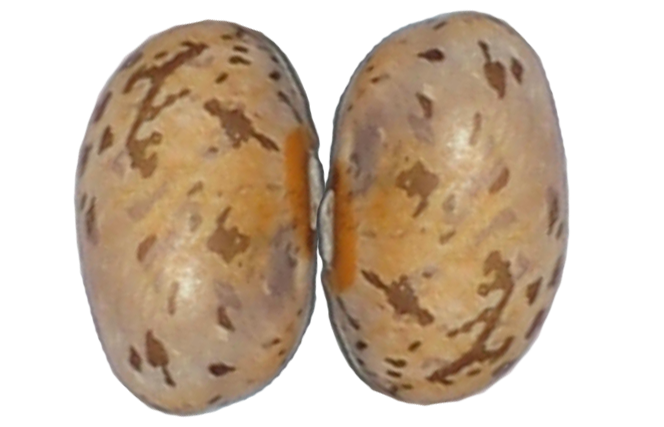 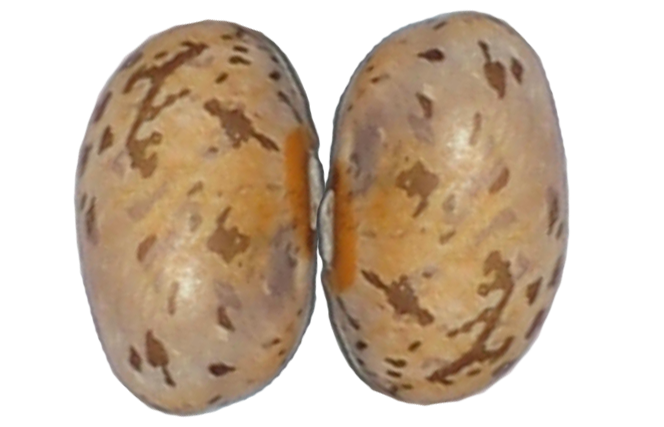 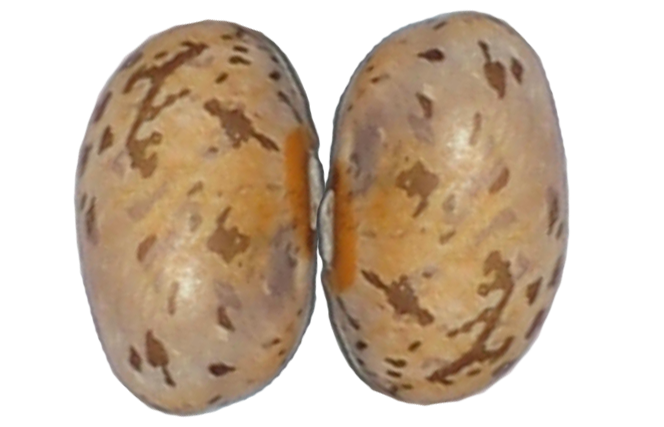 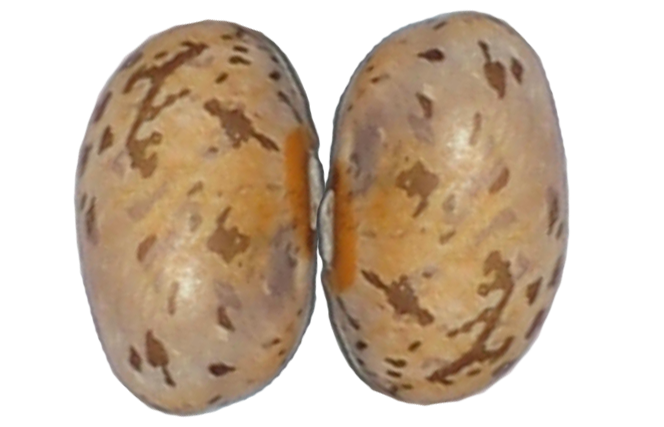 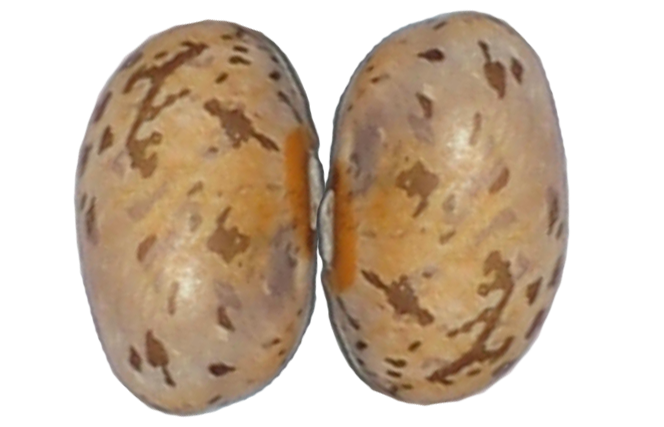 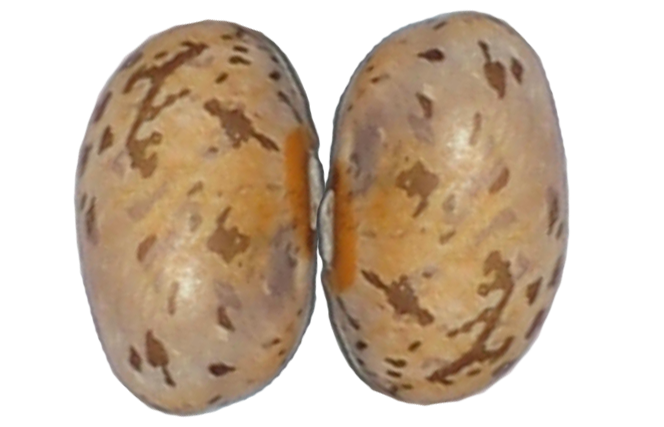 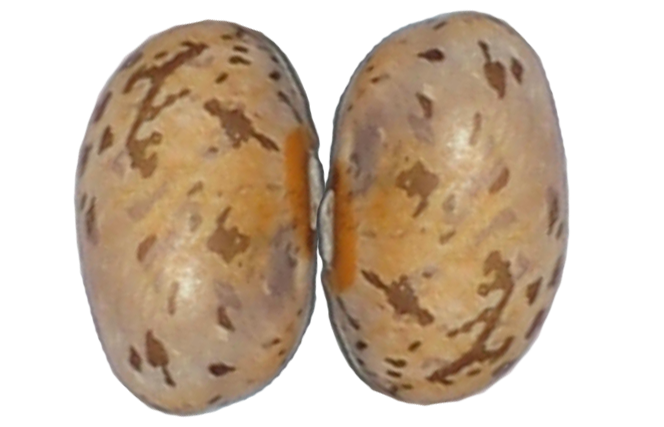 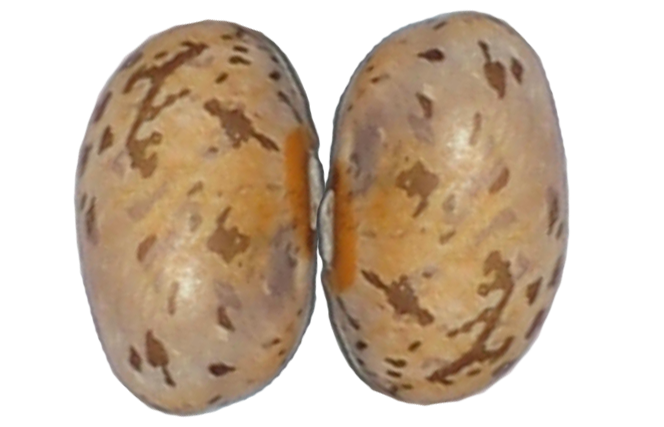 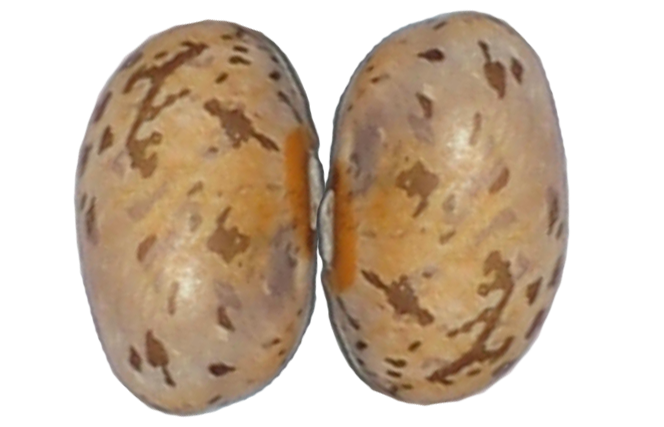 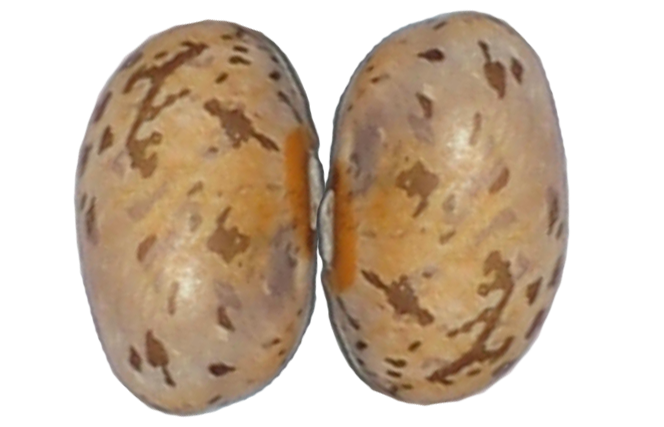 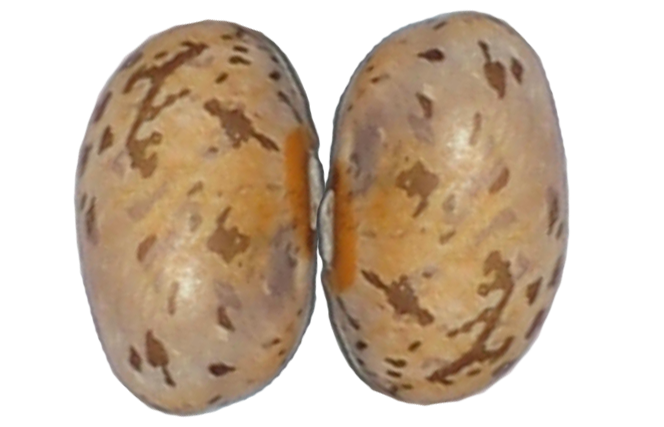 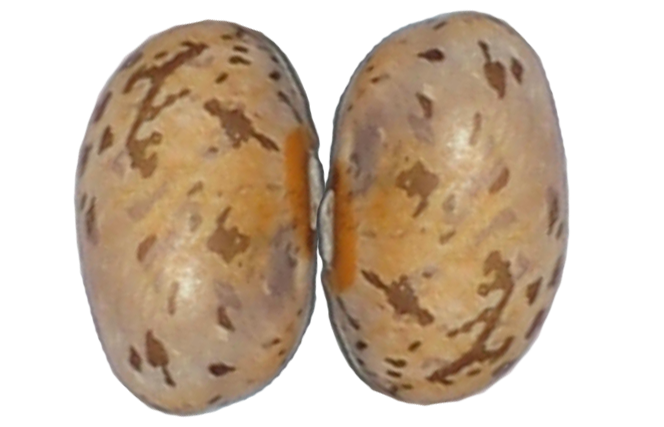 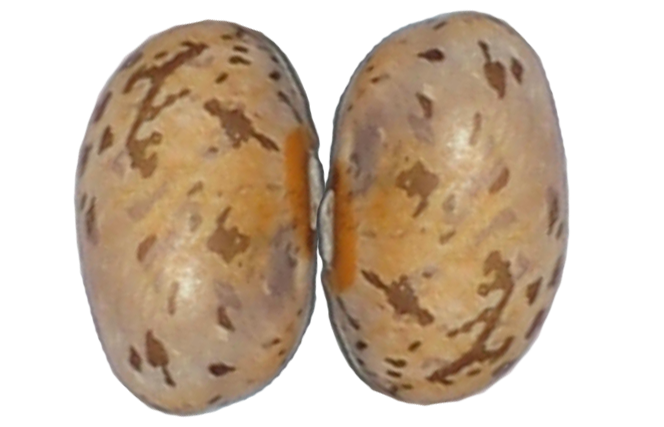 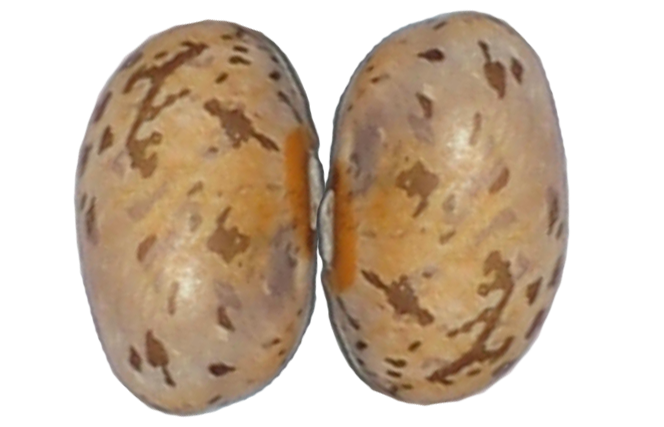 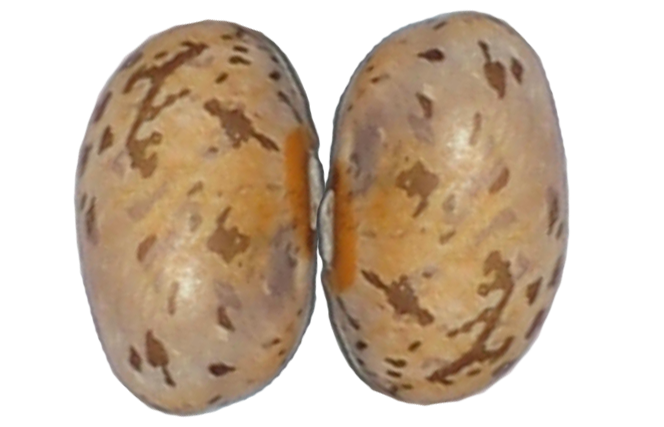 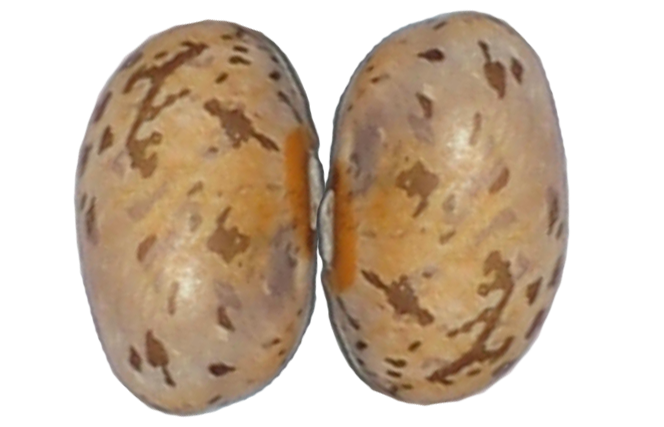 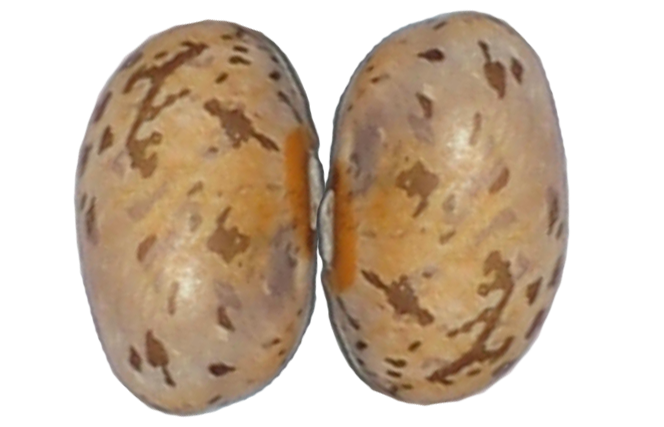 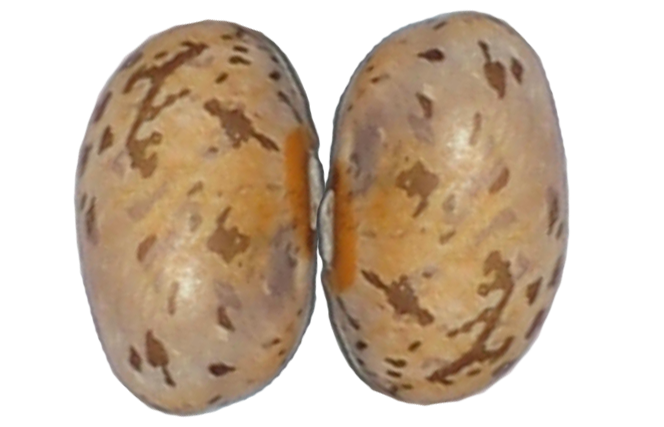 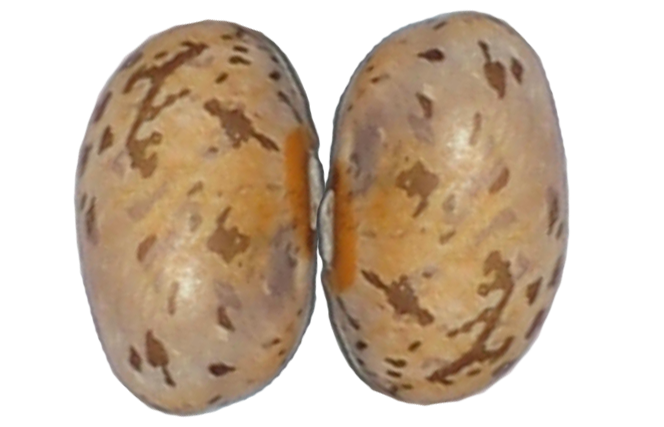 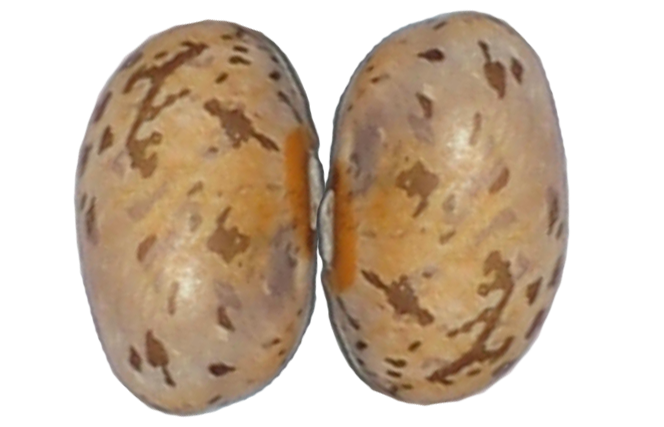 Nuclear envelope breaks down
Metaphase
Chromosomes line up in the middle
Spindle fibers are attached
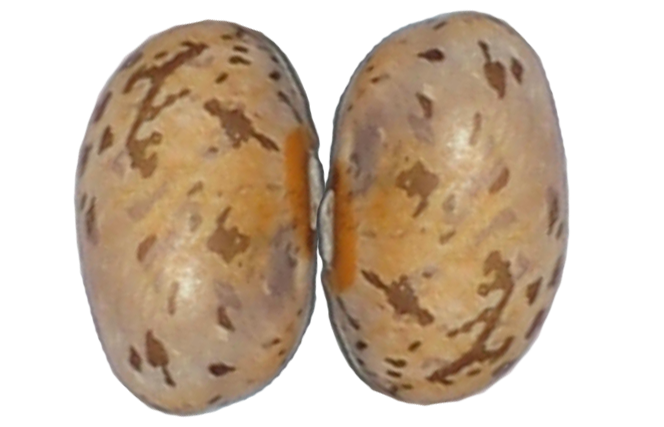 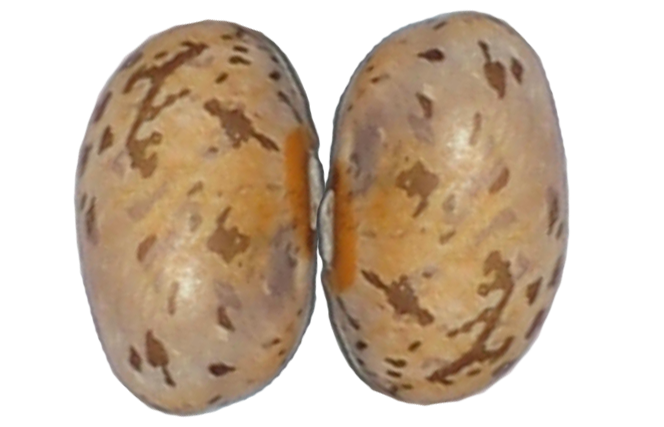 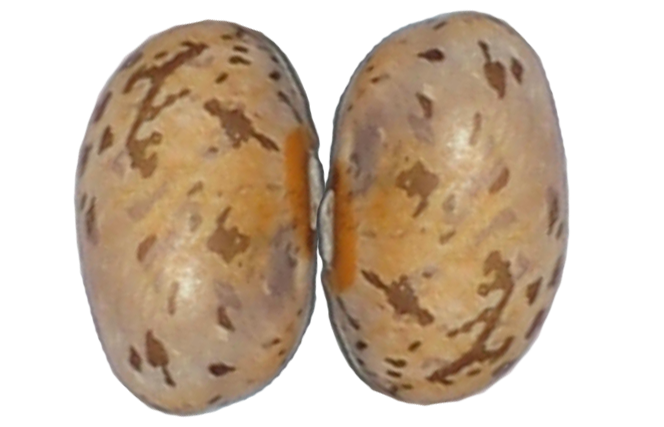 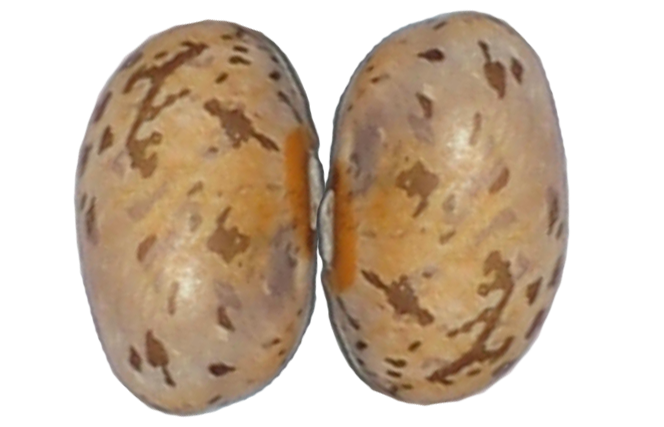 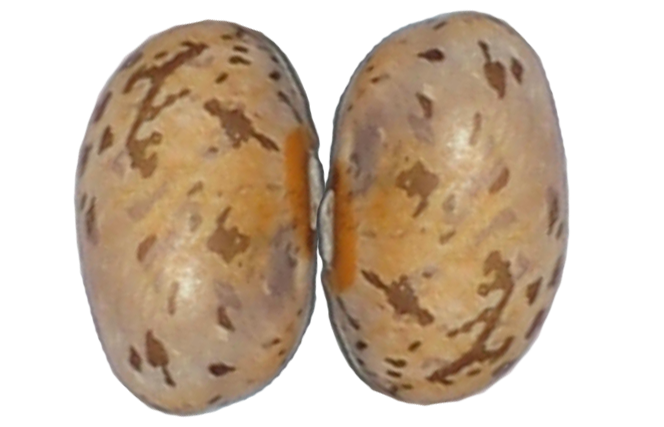 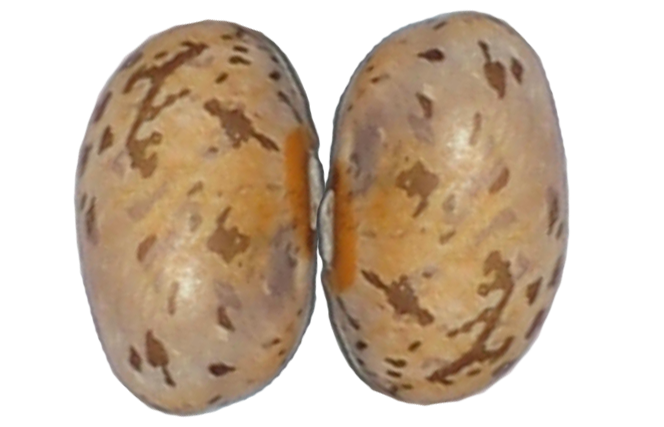 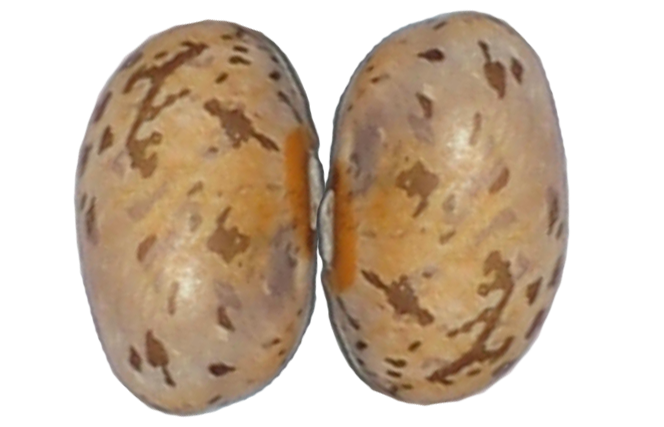 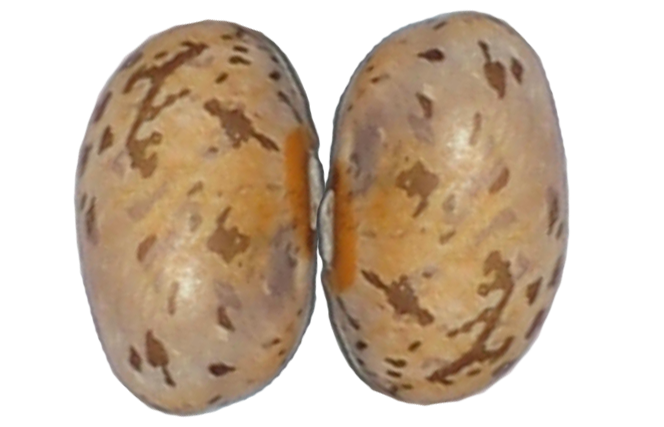 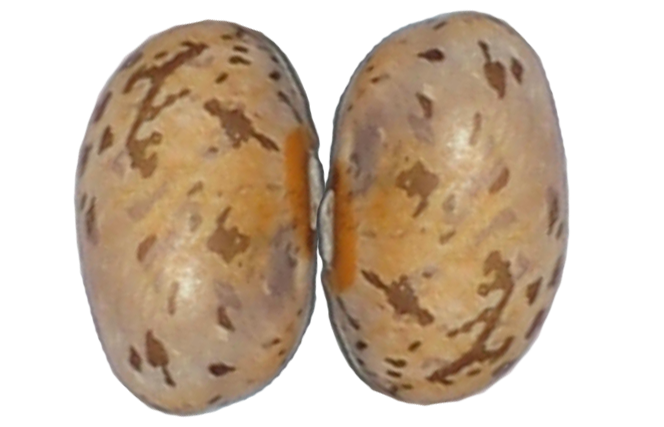 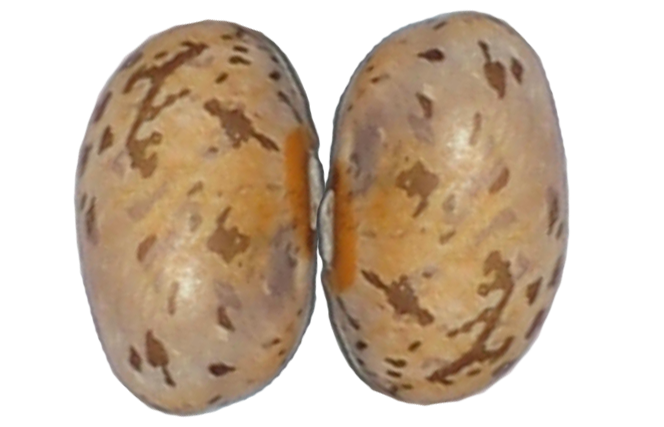 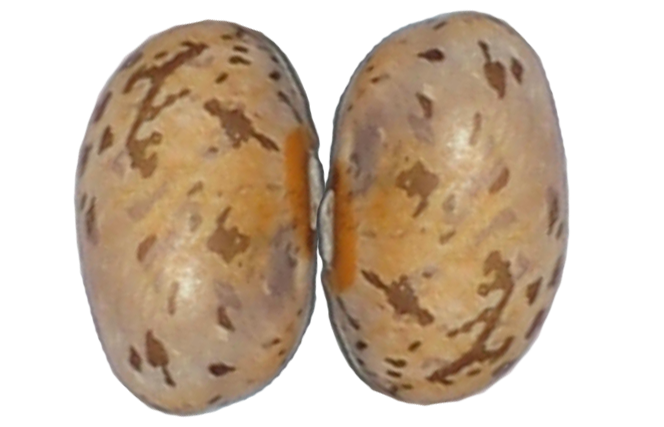 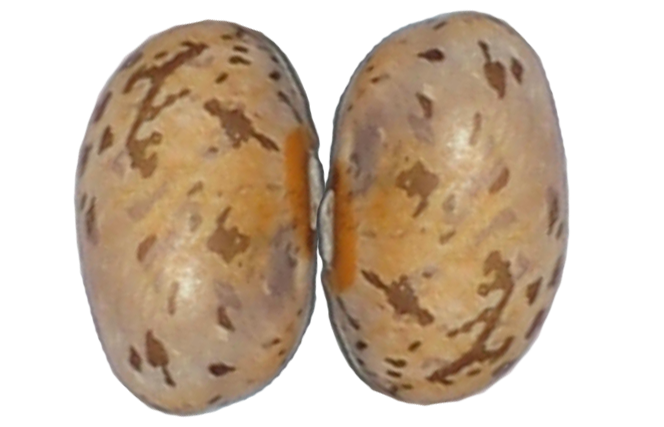 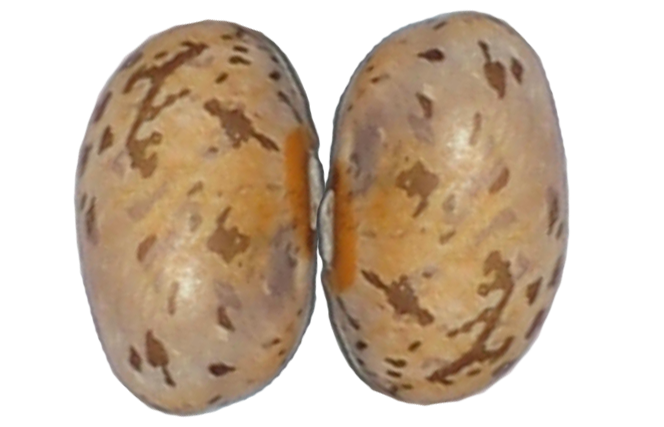 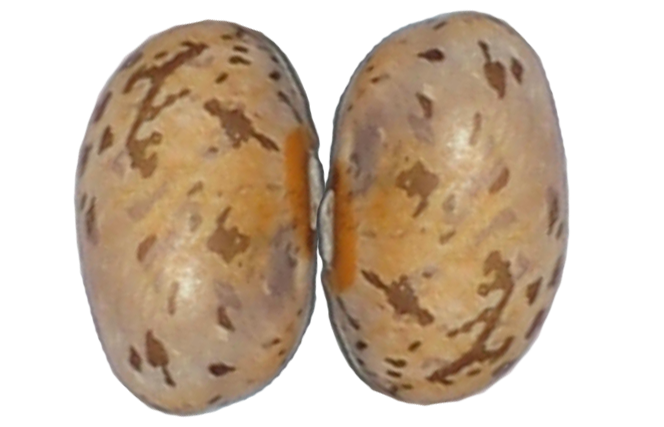 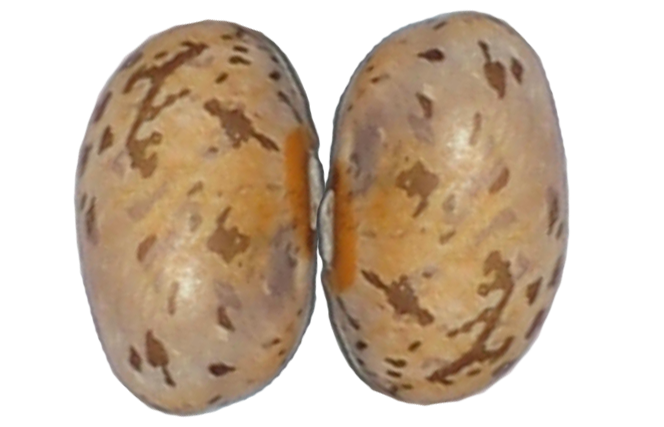 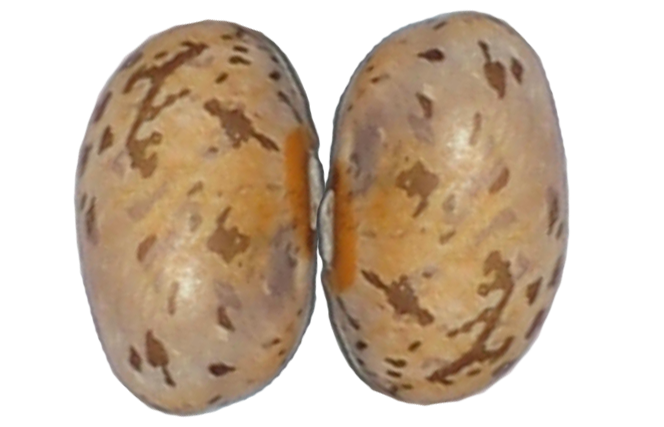 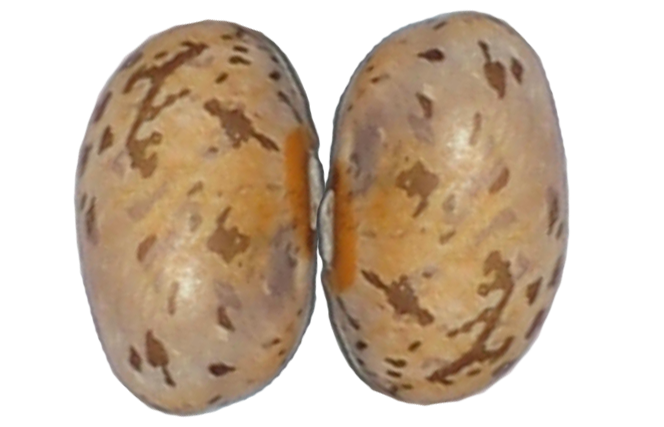 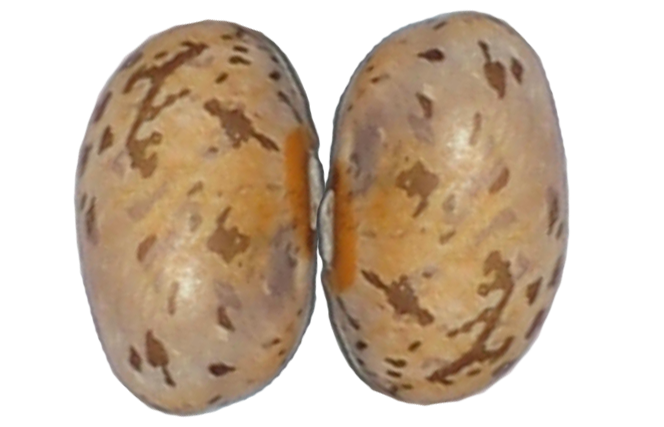 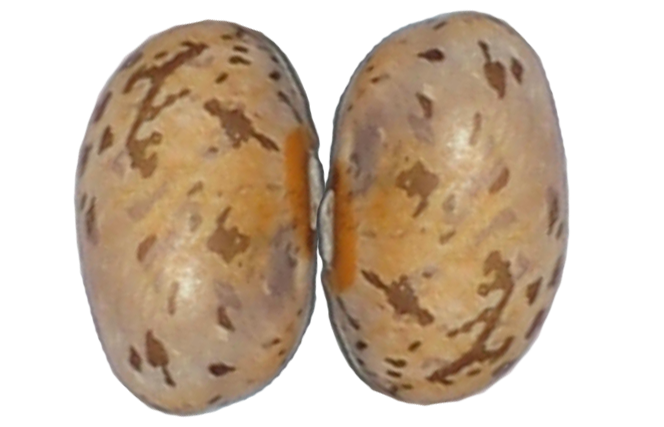 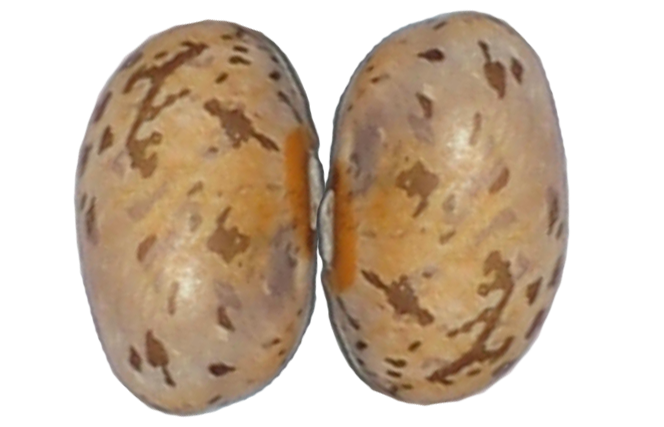 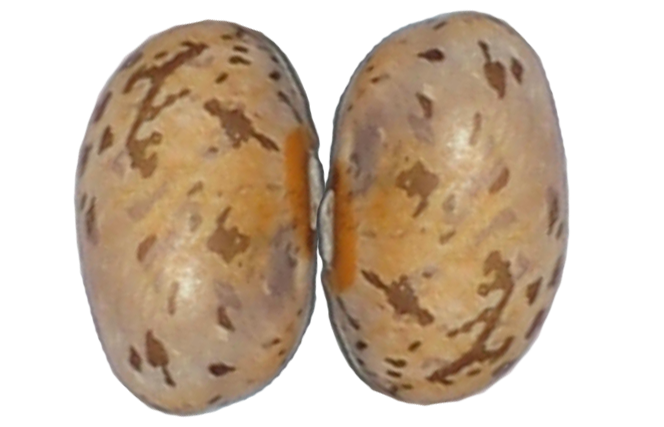 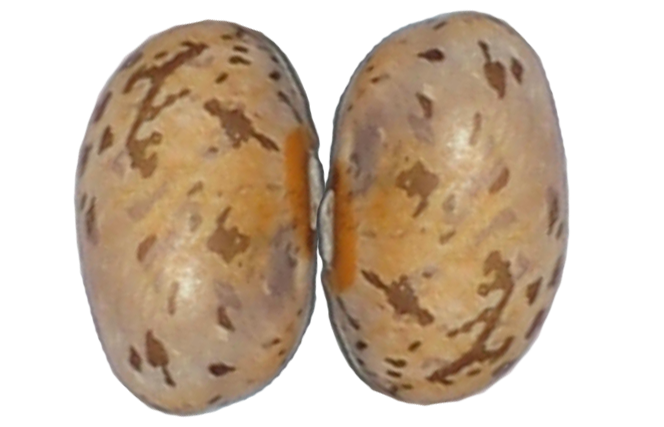 Anaphase
Sister Chromatids separate
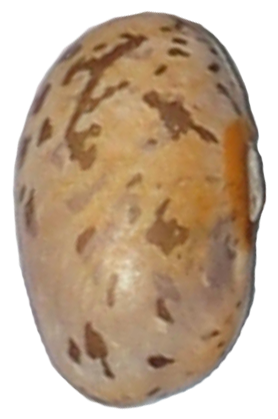 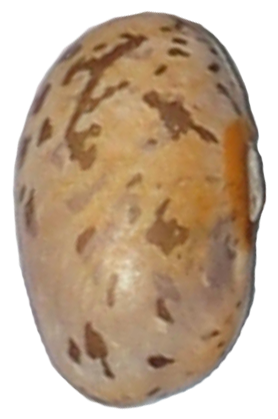 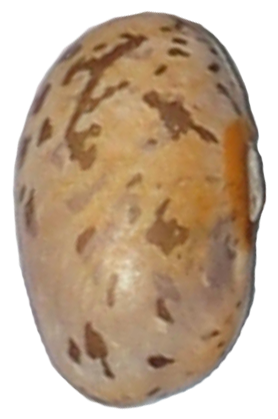 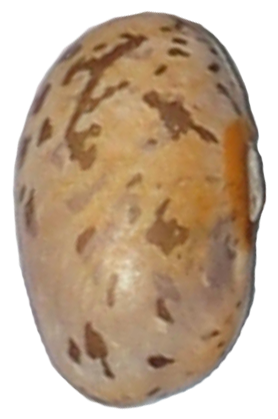 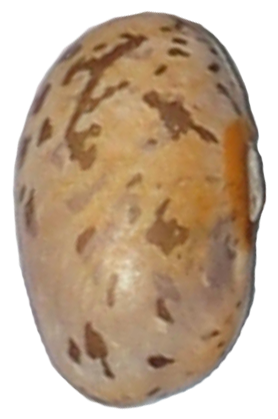 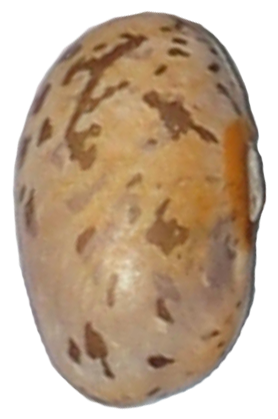 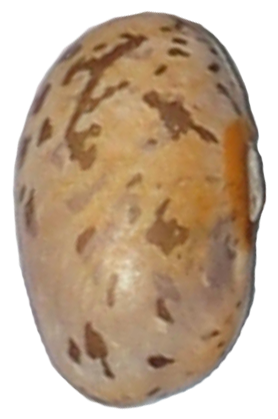 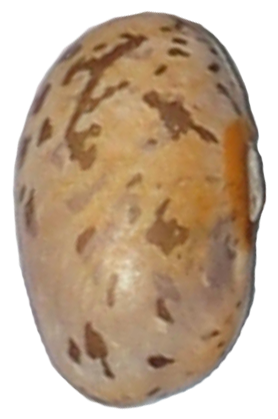 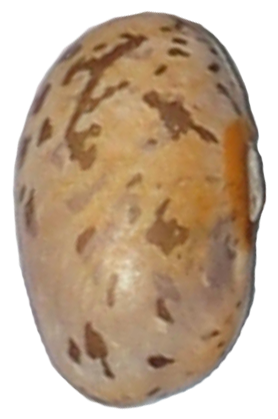 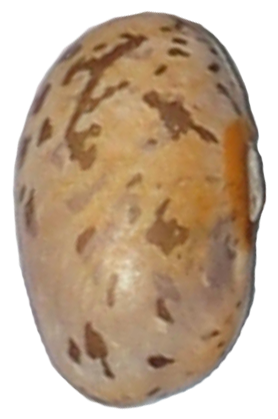 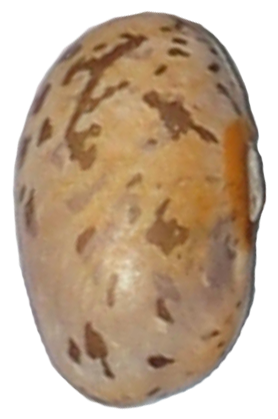 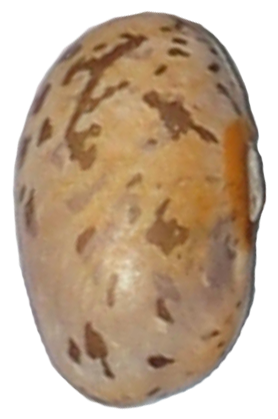 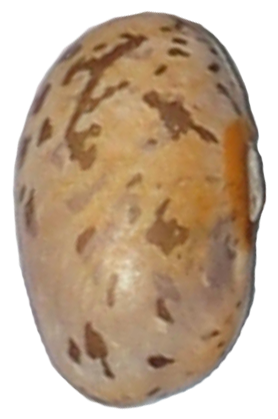 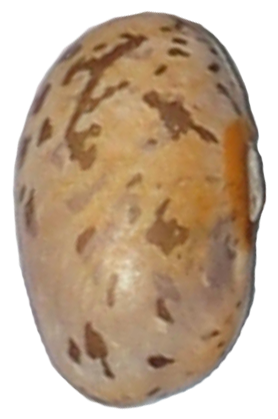 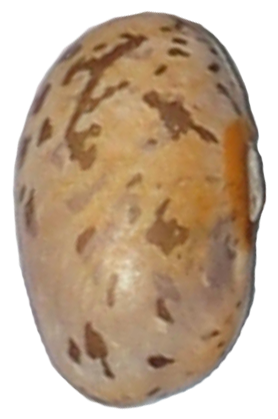 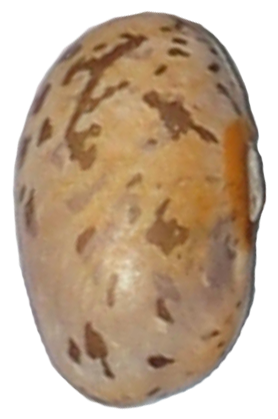 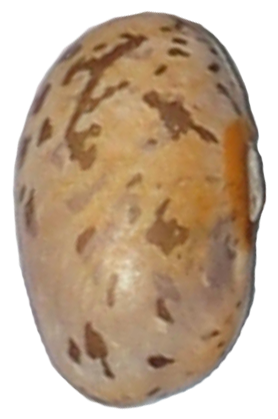 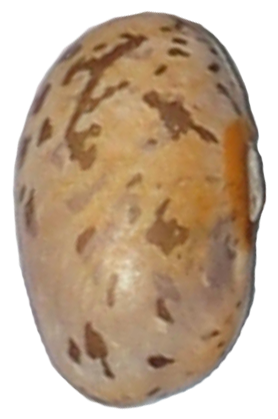 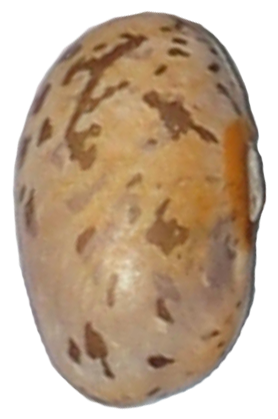 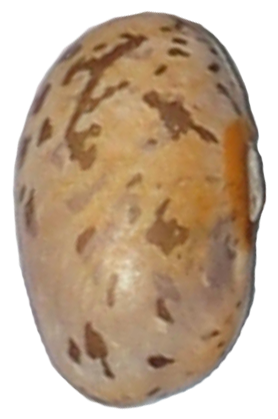 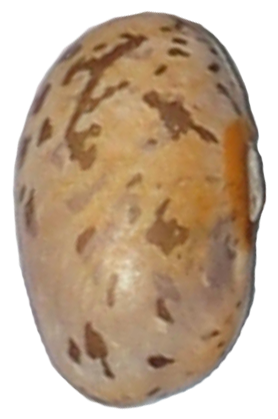 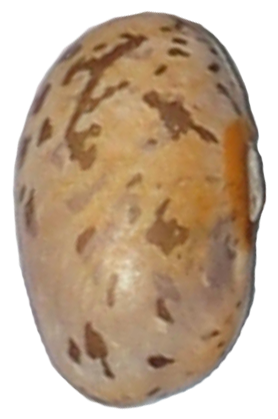 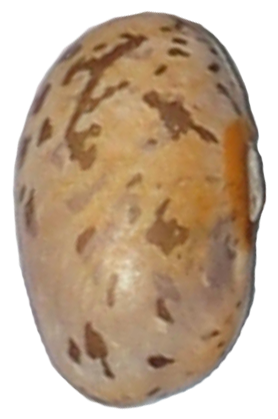 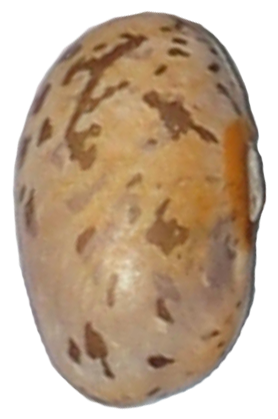 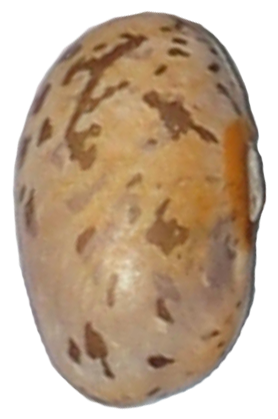 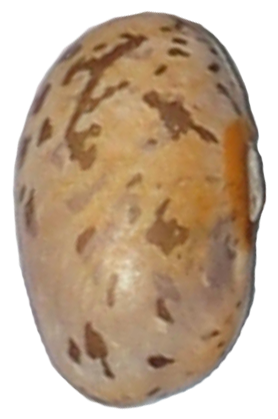 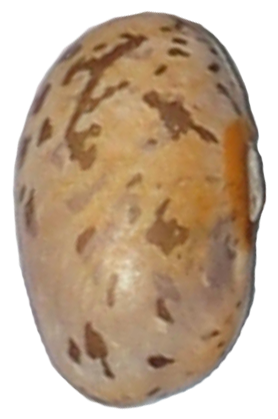 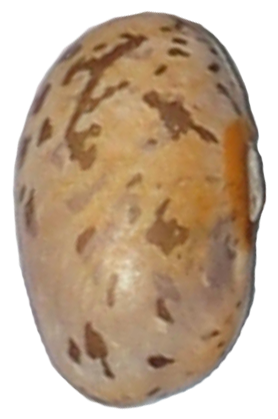 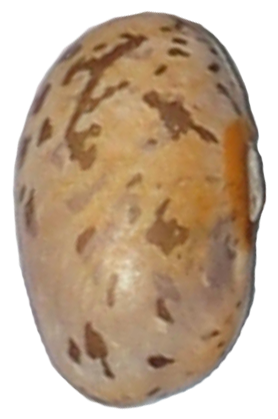 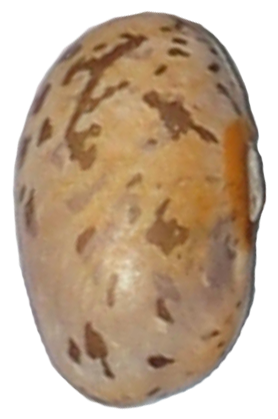 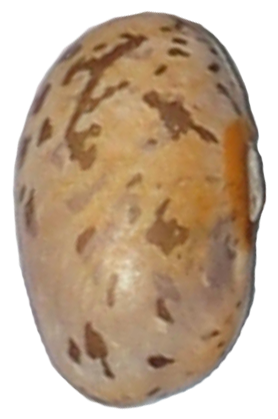 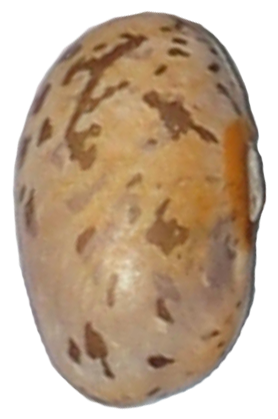 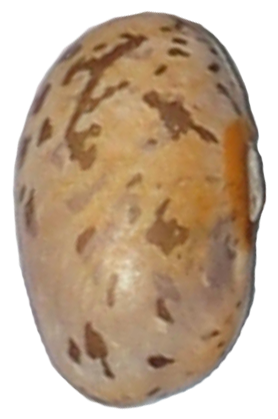 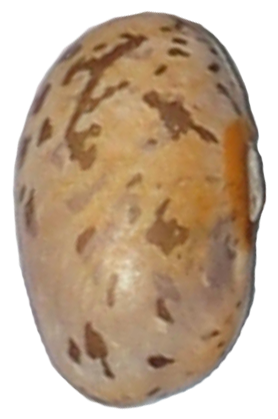 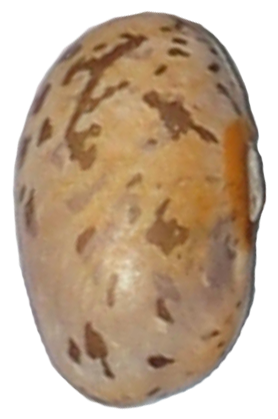 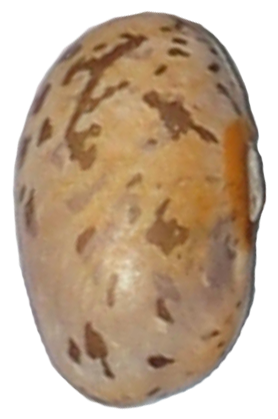 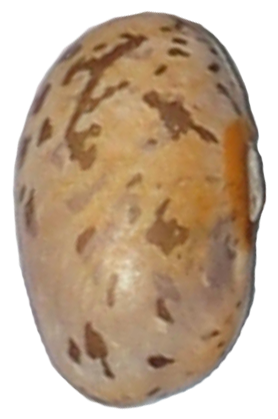 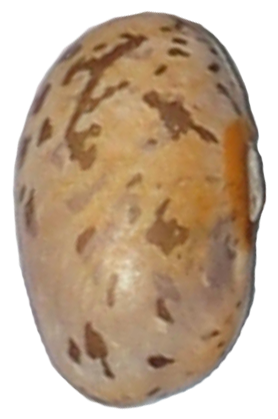 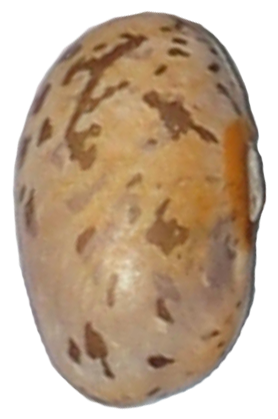 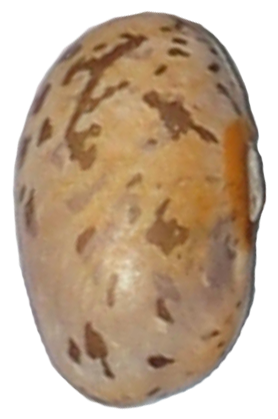 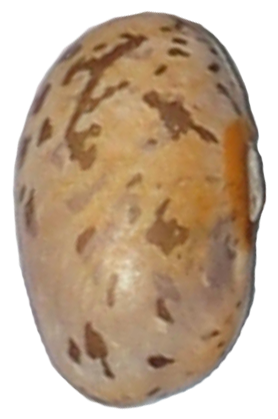 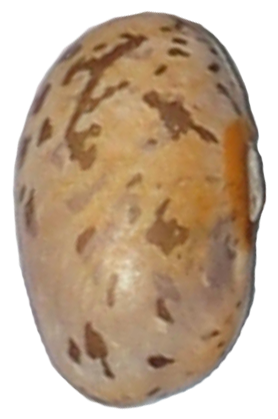 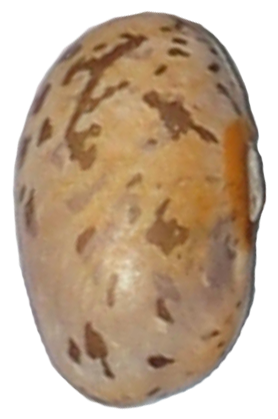 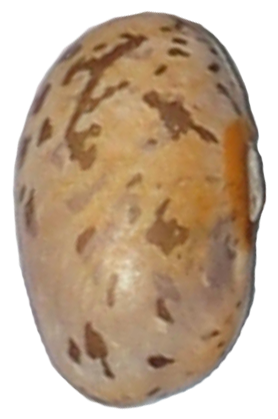 Telophase
“Cytokinesis”
The division of the cytoplasm to form two new cells
Each cell has a complete set of 22 chromosomes.
Both cells are genetically identical.
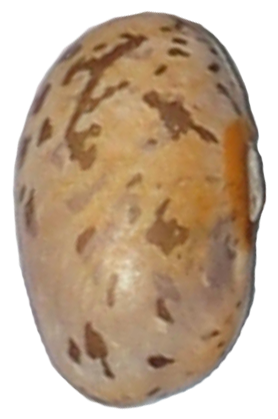 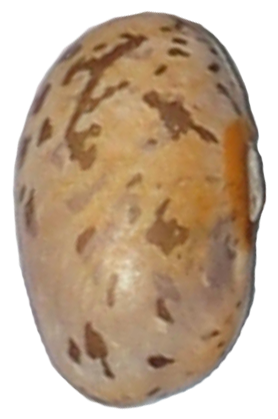 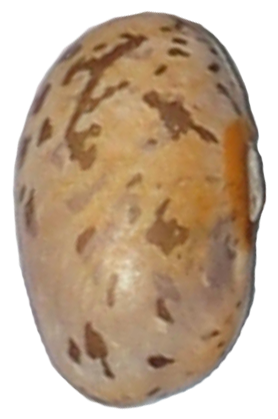 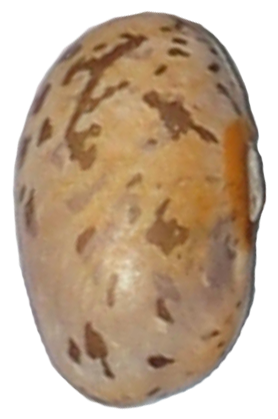 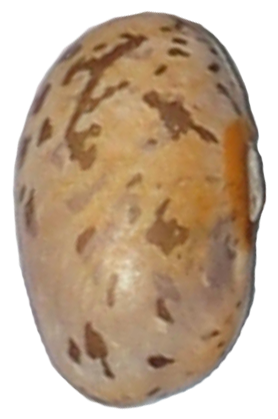 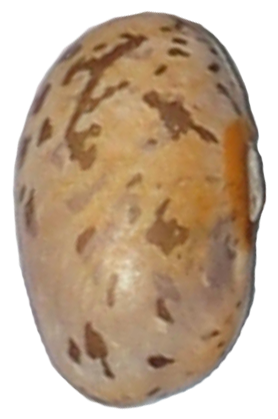 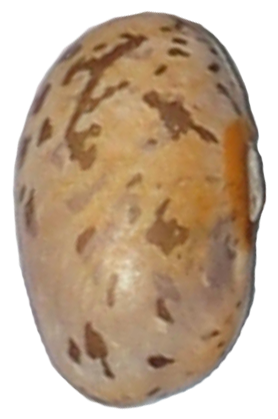 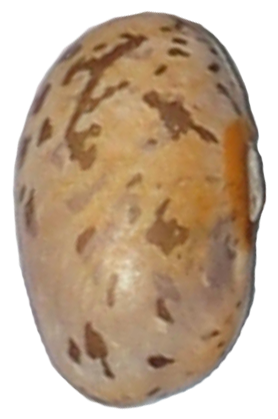 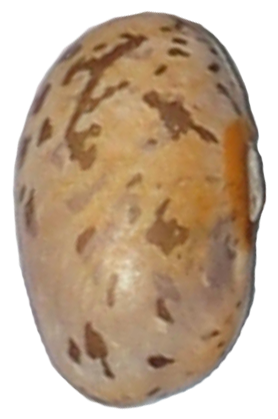 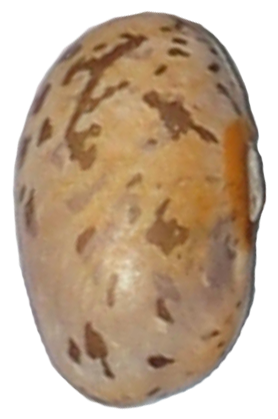 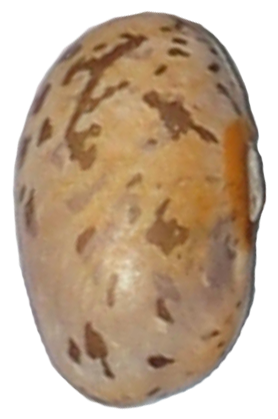 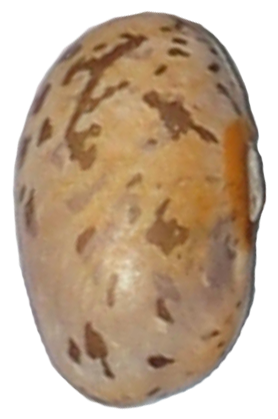 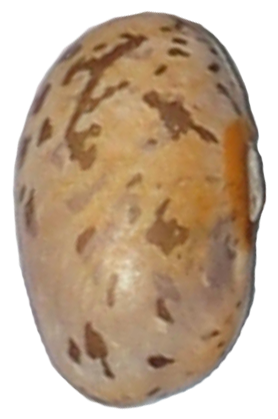 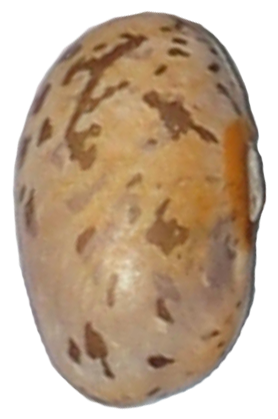 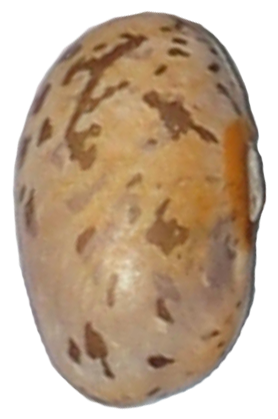 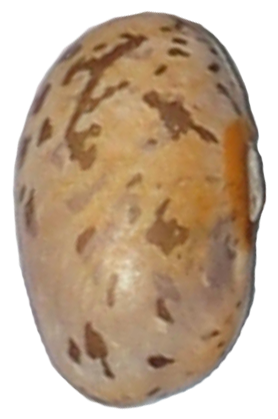 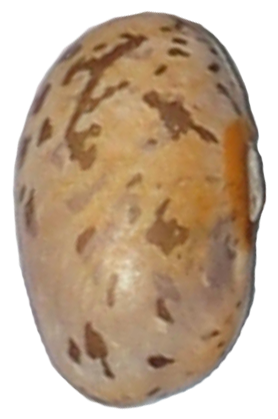 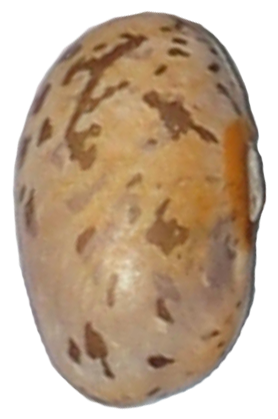 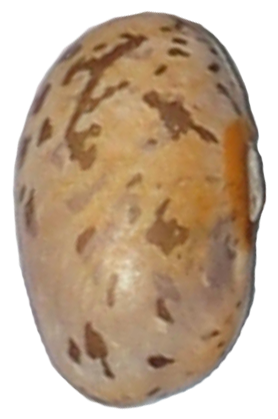 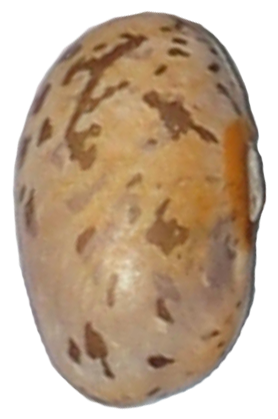 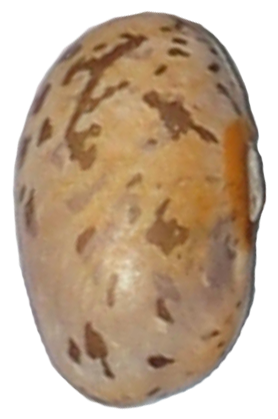 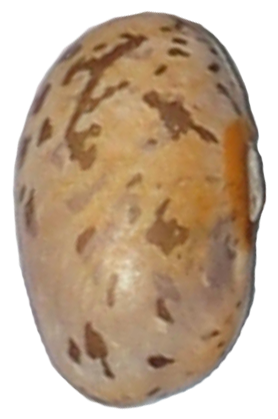 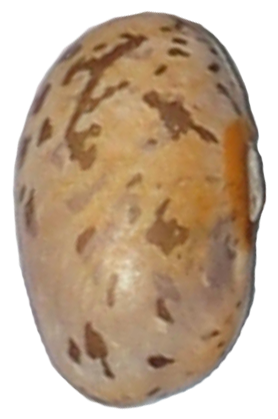 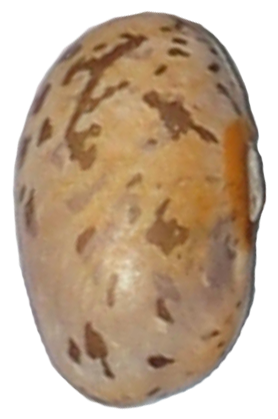 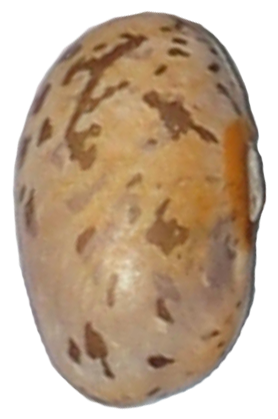 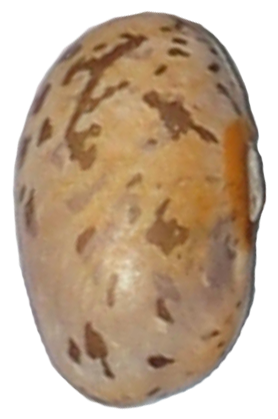 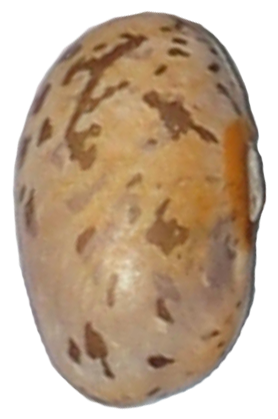 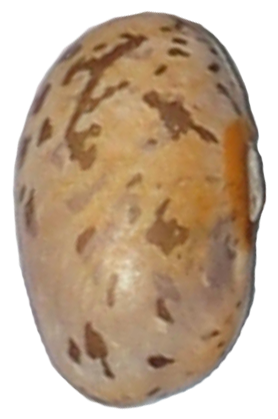 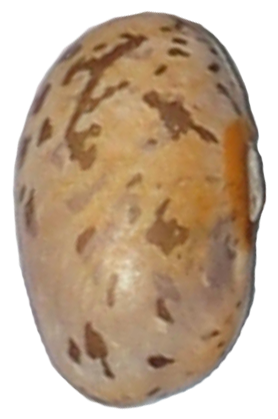 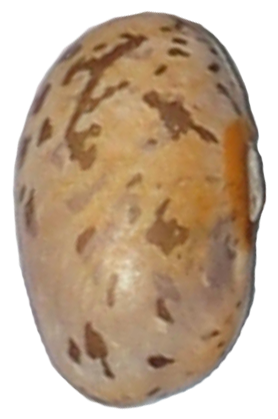 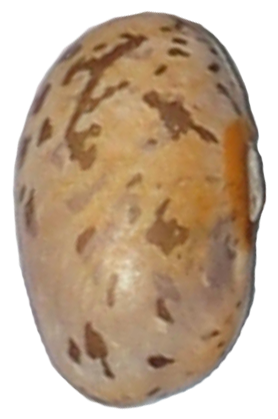 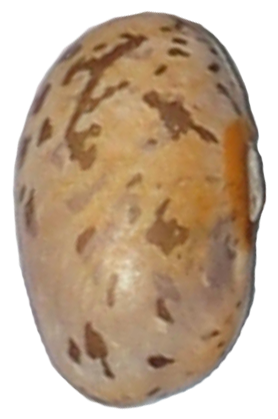 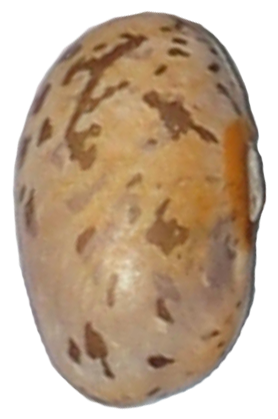 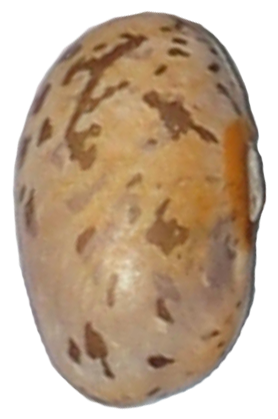 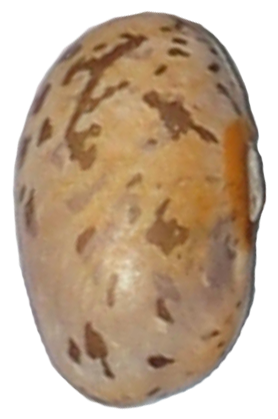 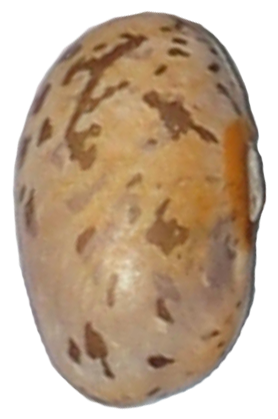 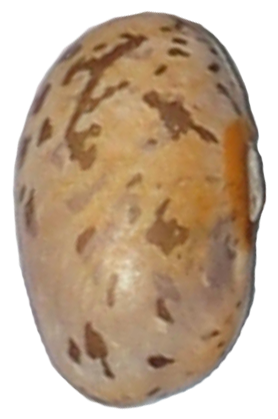 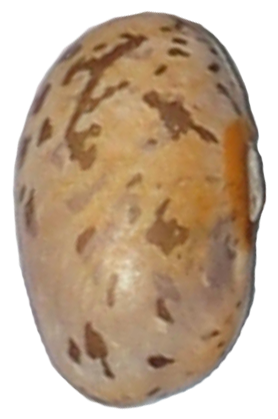 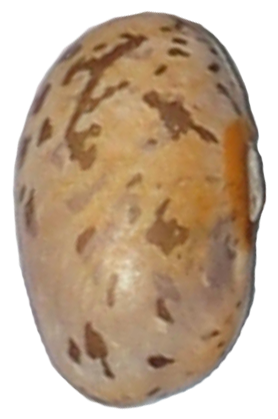 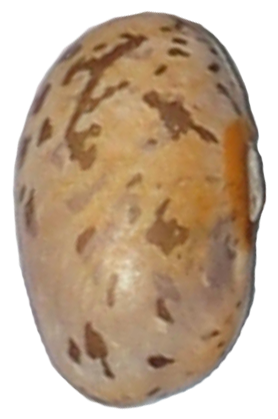 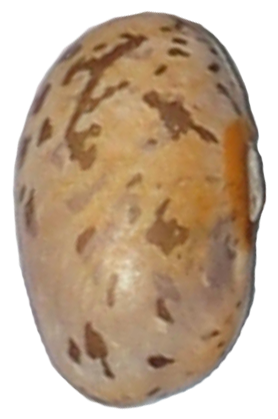 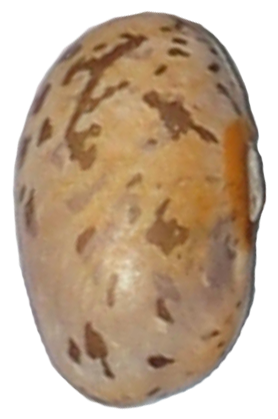 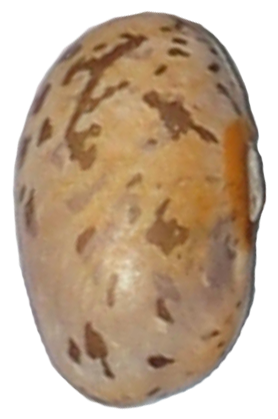 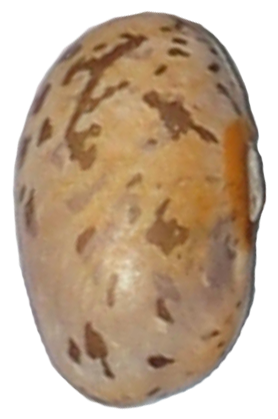 Nuclear membrane re-forms
Cell plate forms to divide the 2 daughter cells
Meiosis in Seeded Watermelons
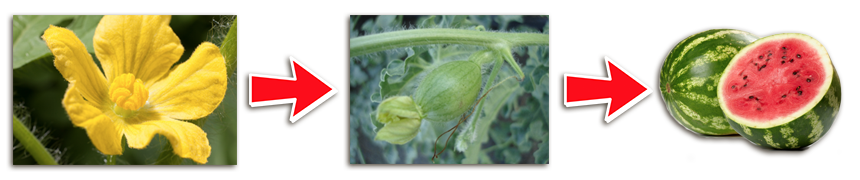 Male flowers produce pollen and sperm (male gamete).
Female flowers produce eggs inside the ovule (female gamete).
When pollen carrying sperm from the male flower reaches the ovule of the female flower, a watermelon fruit begins to form
Meiosis takes place in the flower of a watermelon plant to produce gametes.
Prophase I
DNA coils making chromosomes
Homologous chromosomes pair in synapsis
Crossing-over occurs
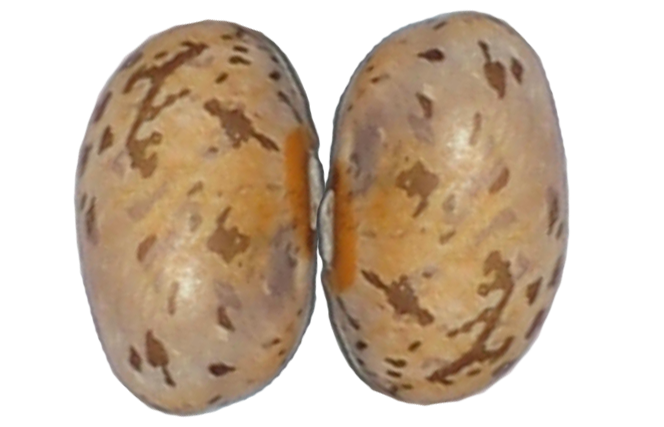 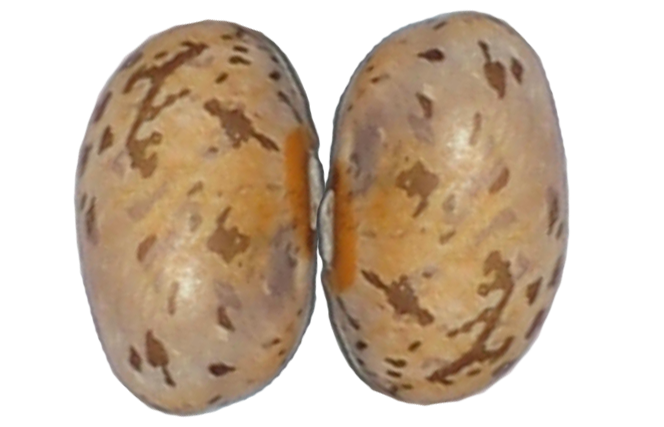 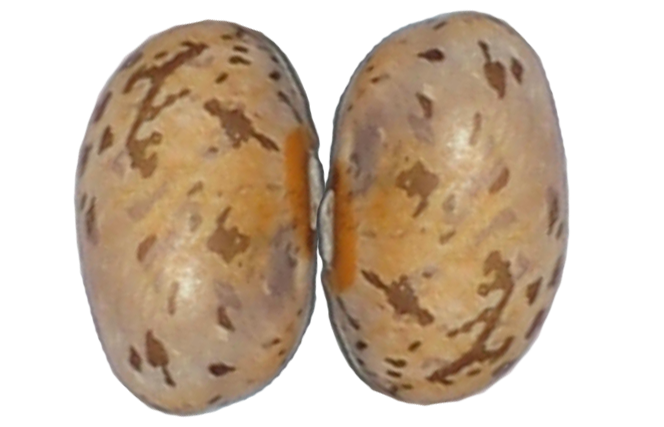 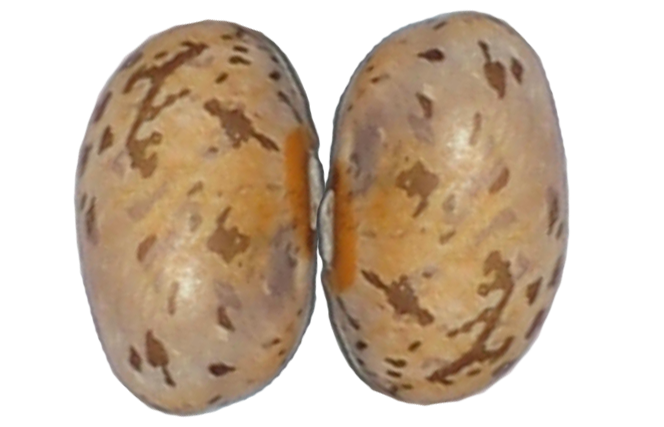 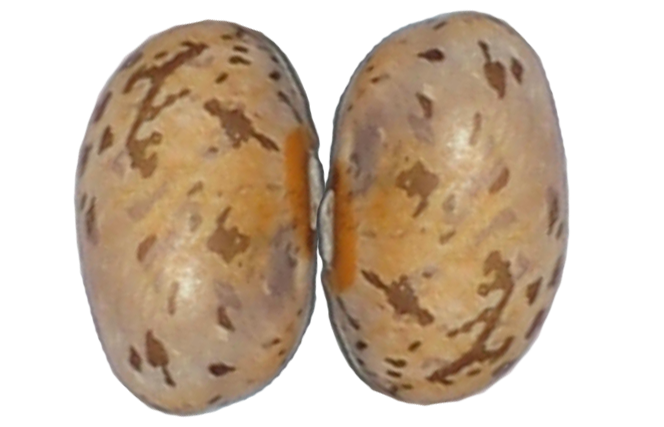 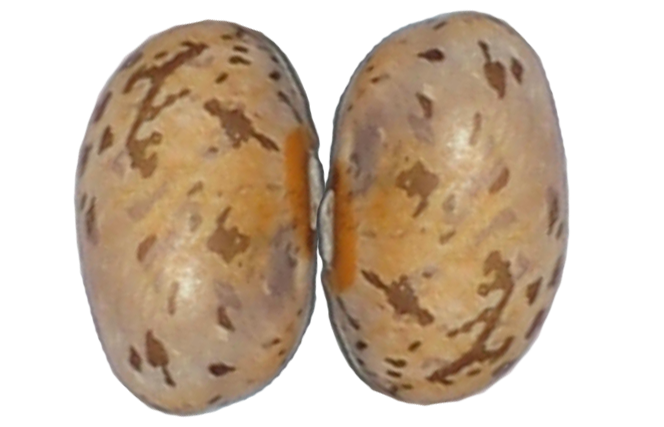 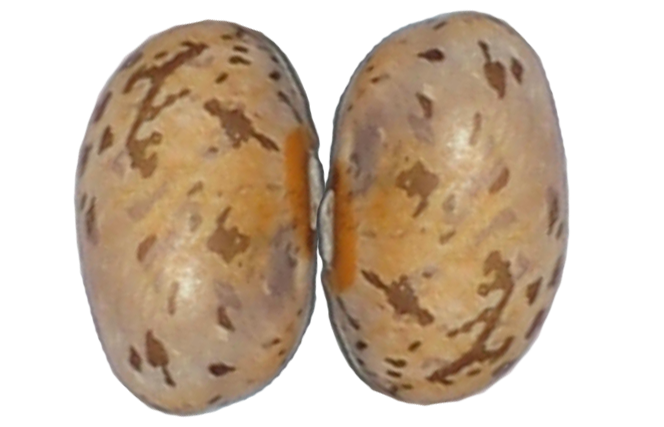 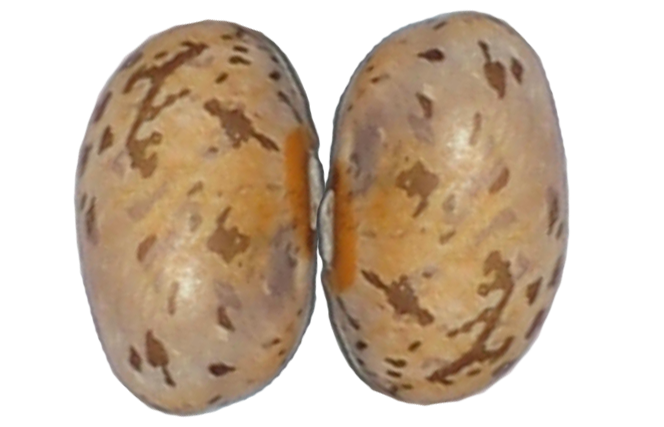 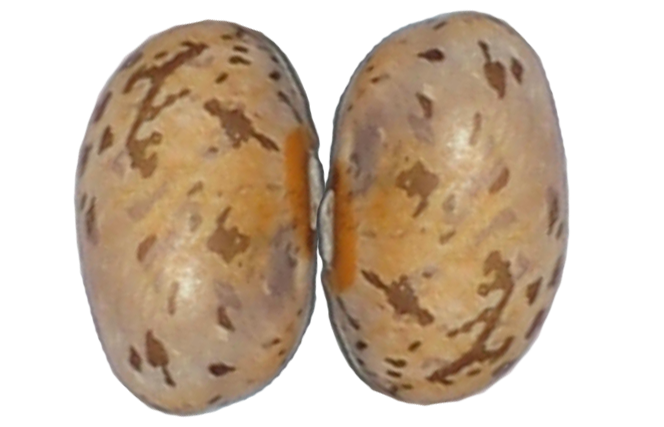 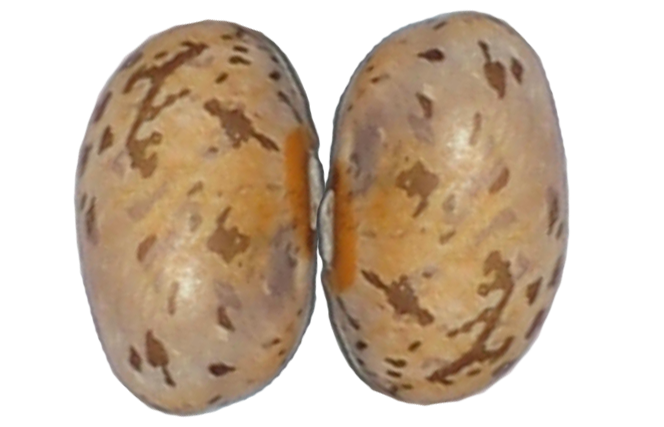 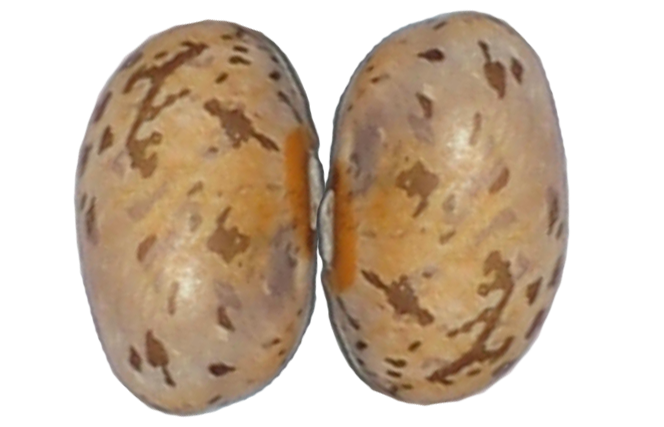 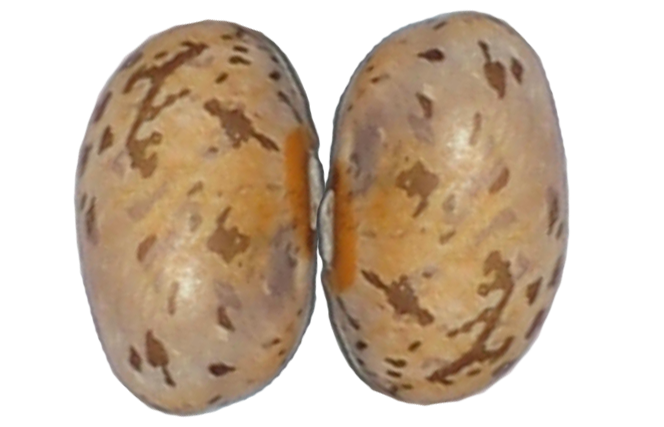 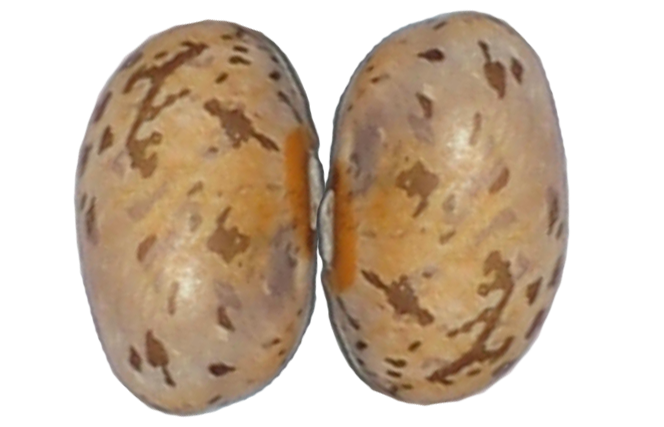 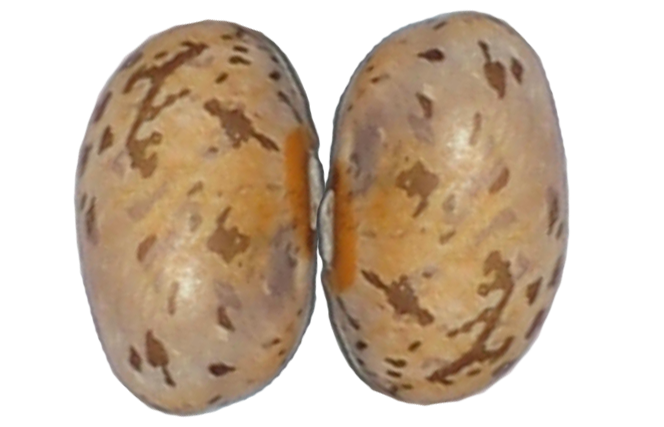 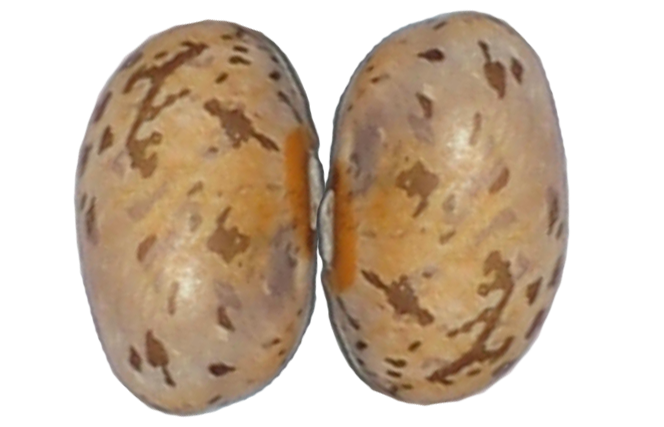 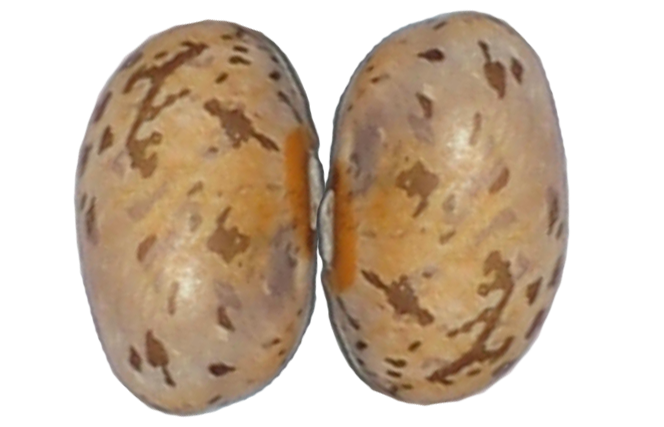 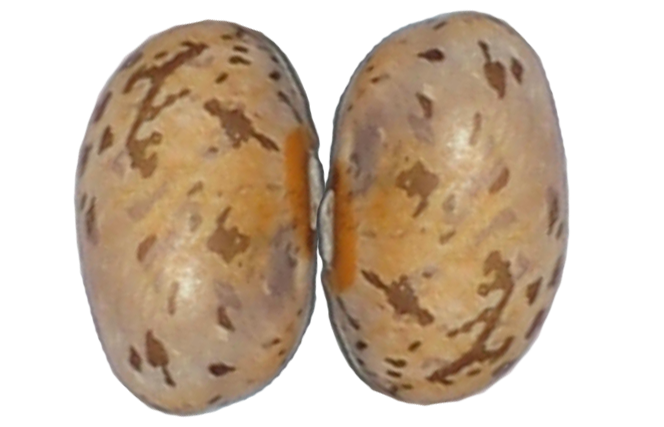 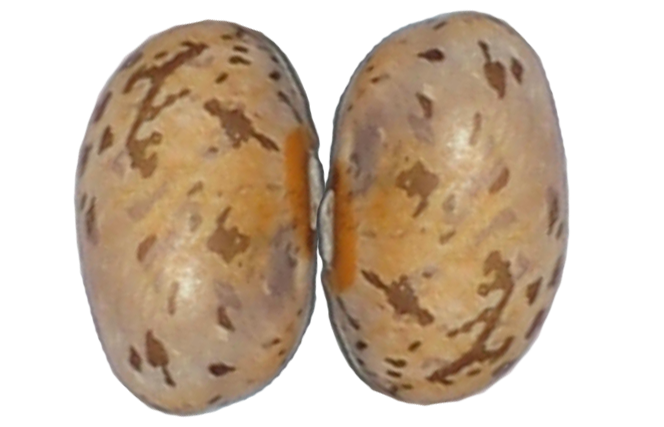 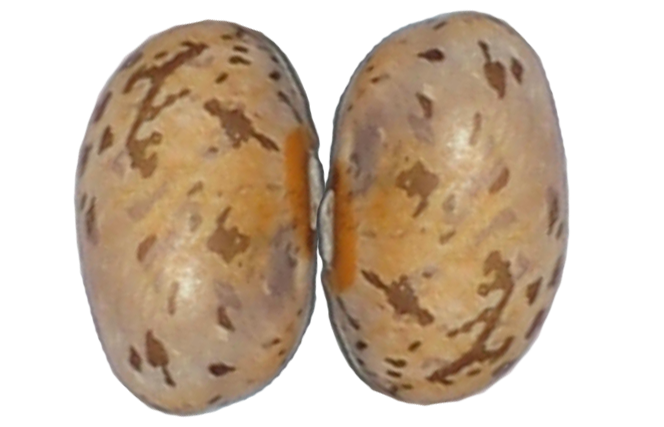 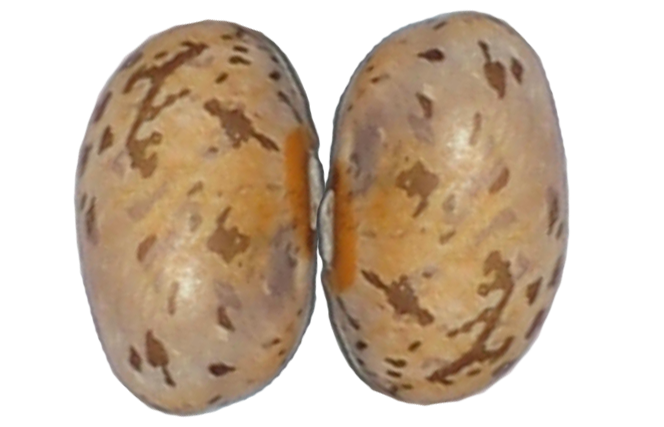 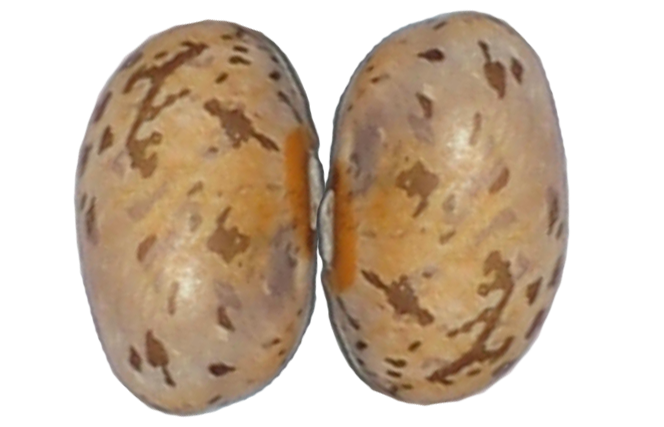 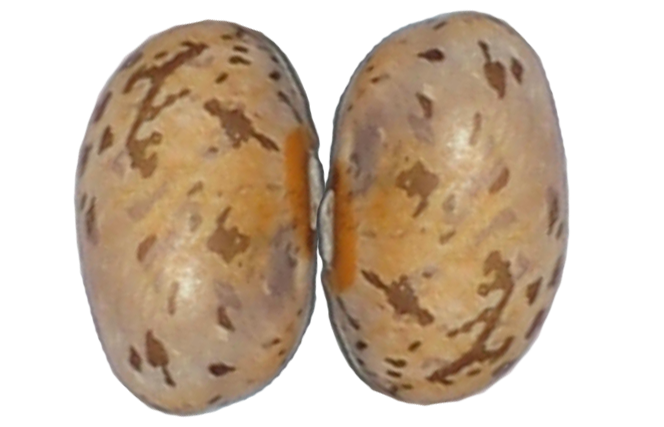 Tetrads (4) form
Metaphase I
The nuclear membrane disappears
Spindle forms
Fibers attach
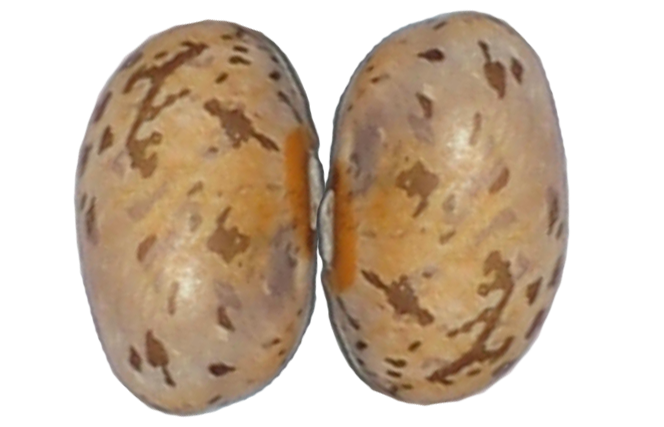 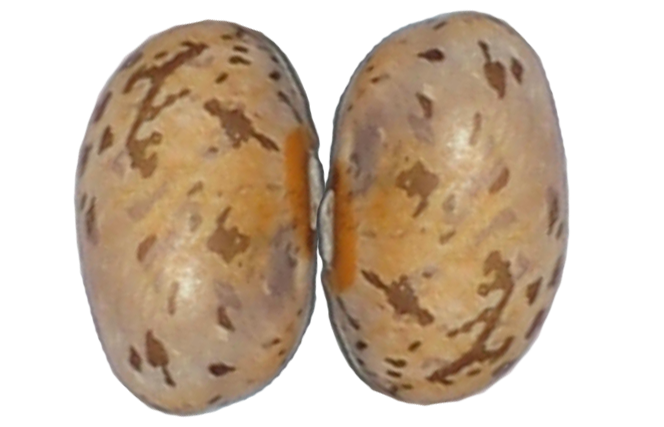 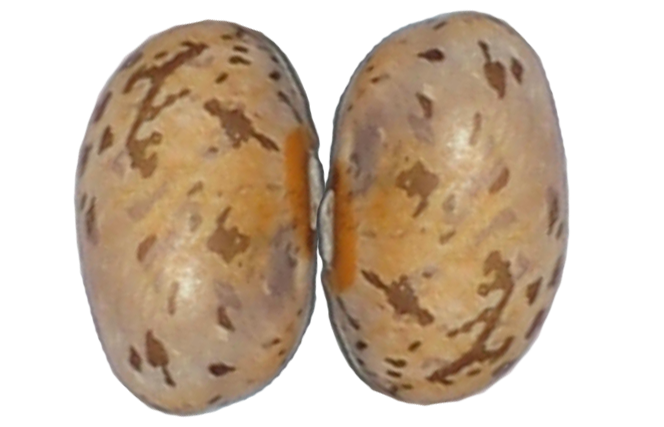 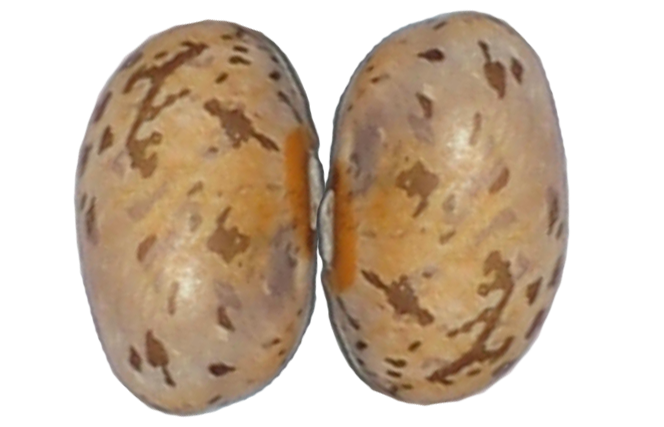 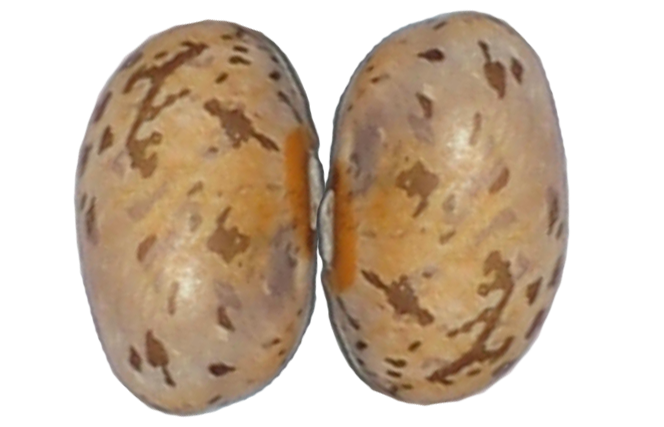 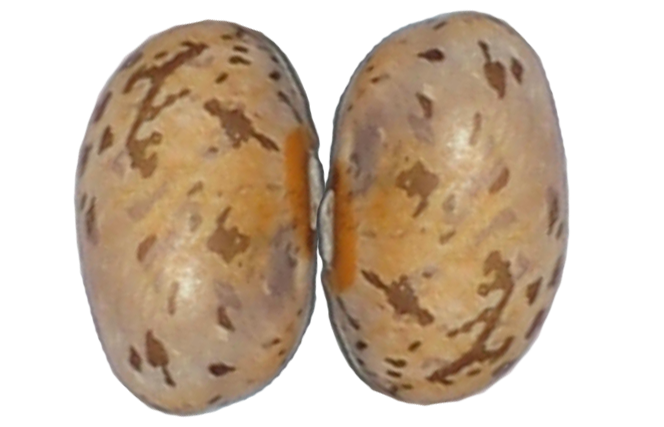 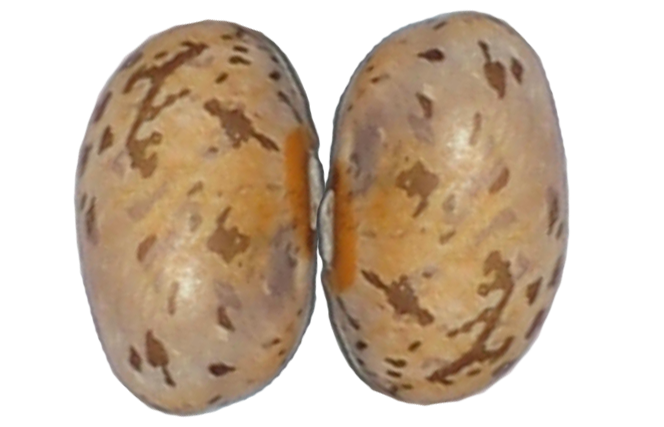 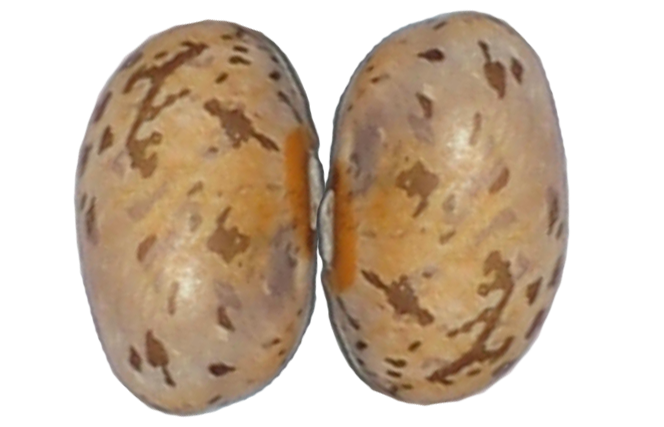 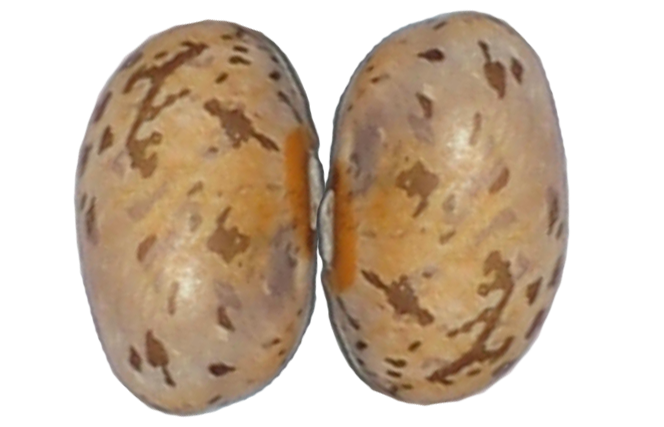 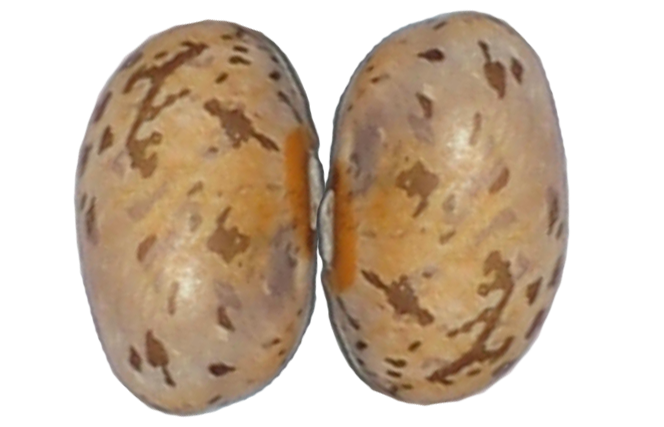 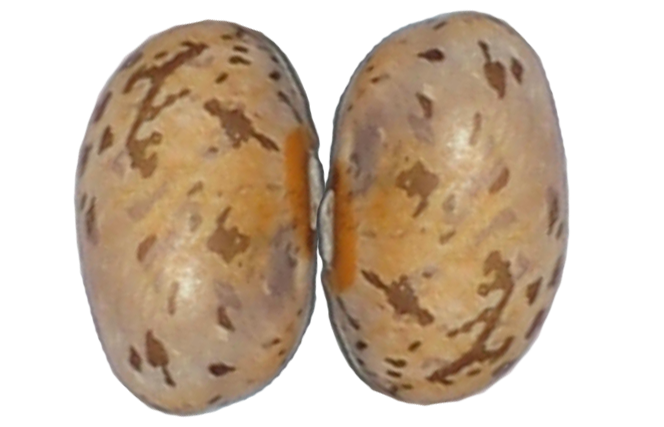 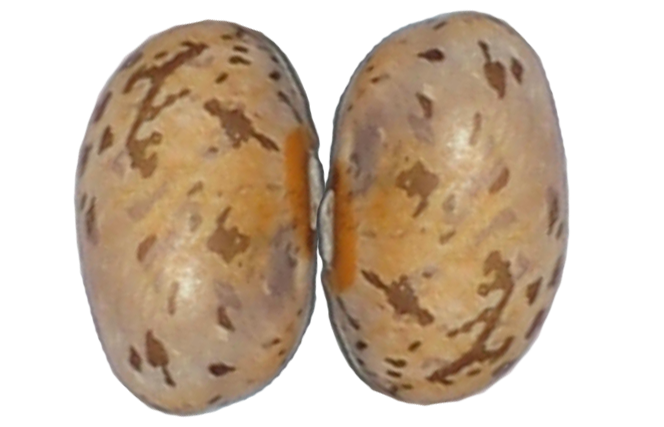 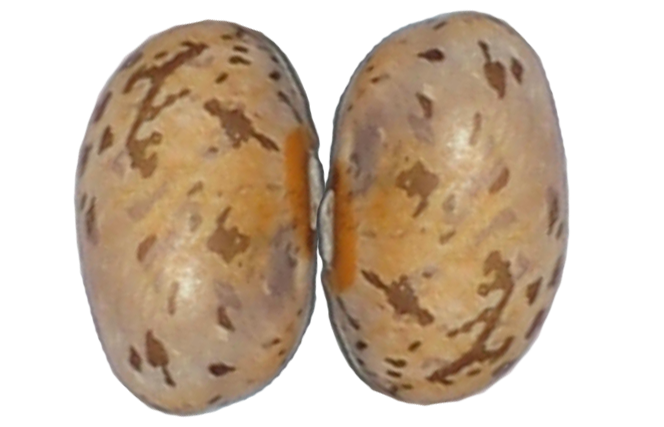 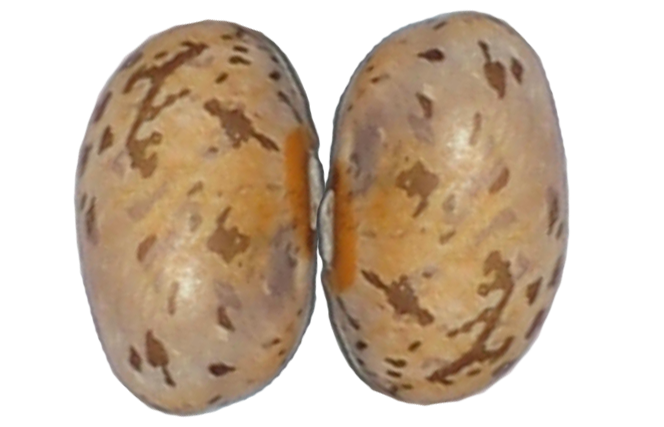 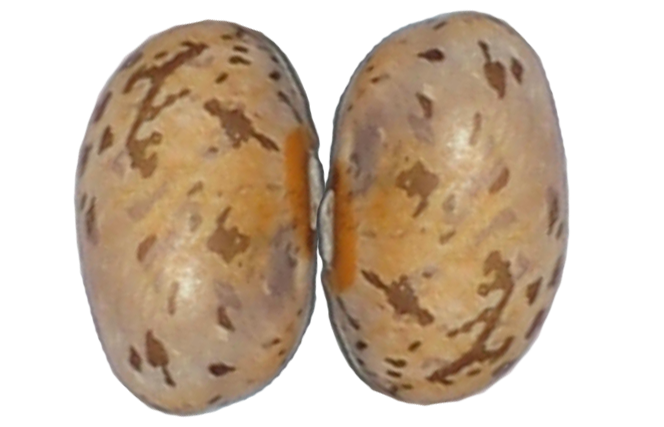 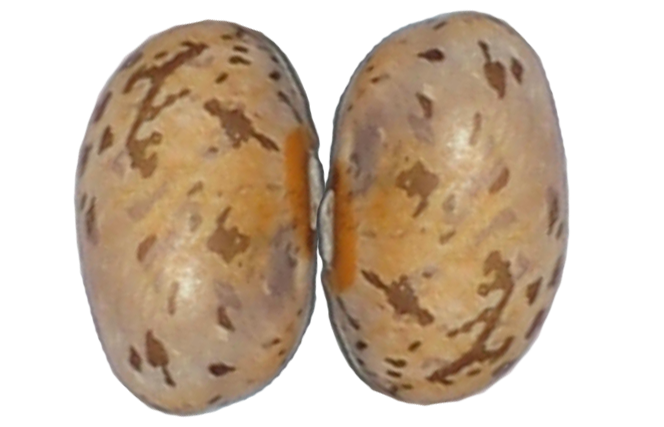 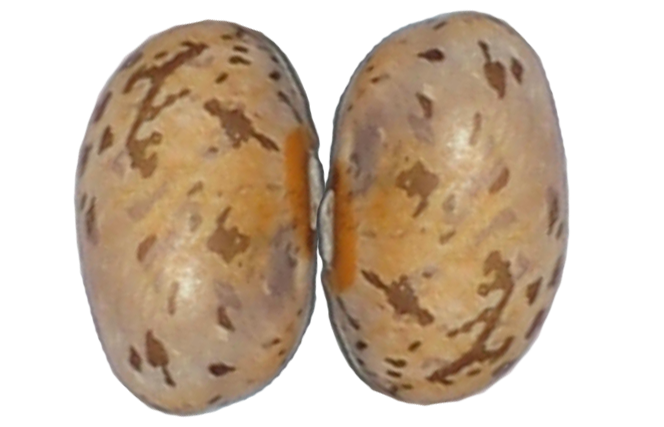 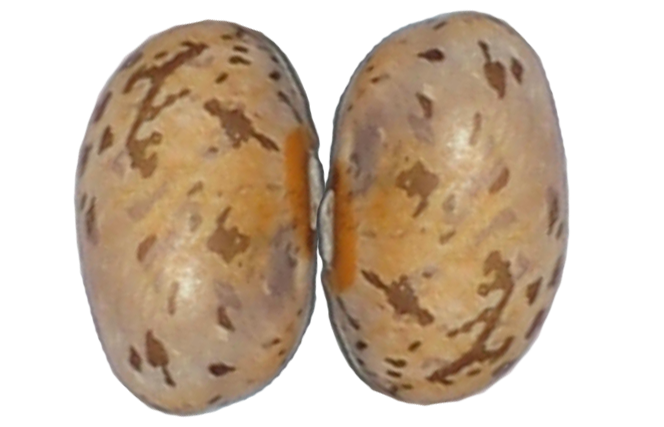 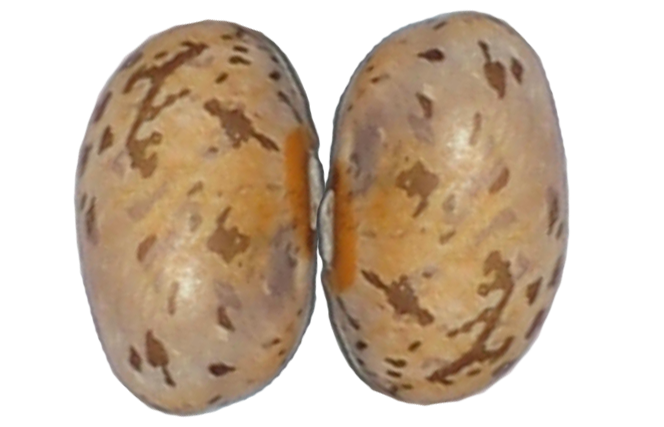 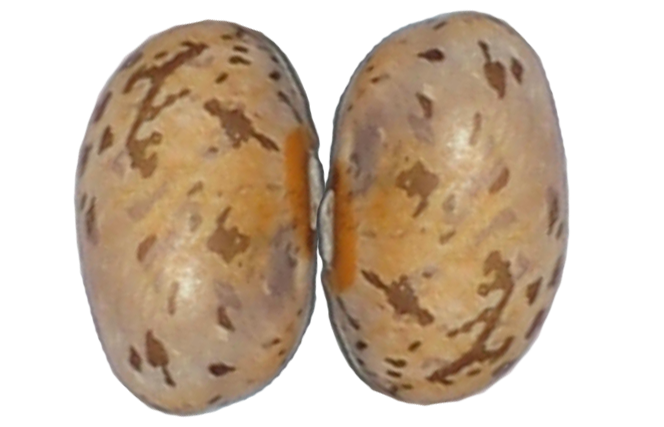 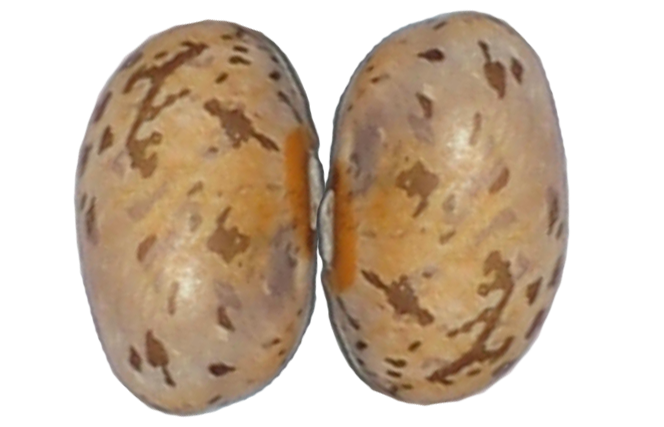 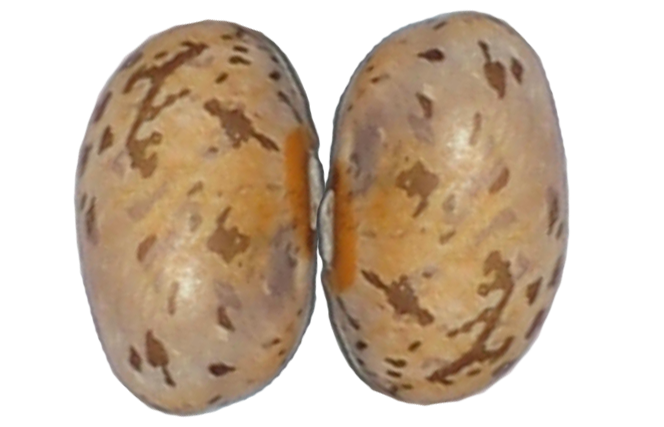 Anaphase I
Spindle fibers shorten and move homologous chromosomes to opposite sides
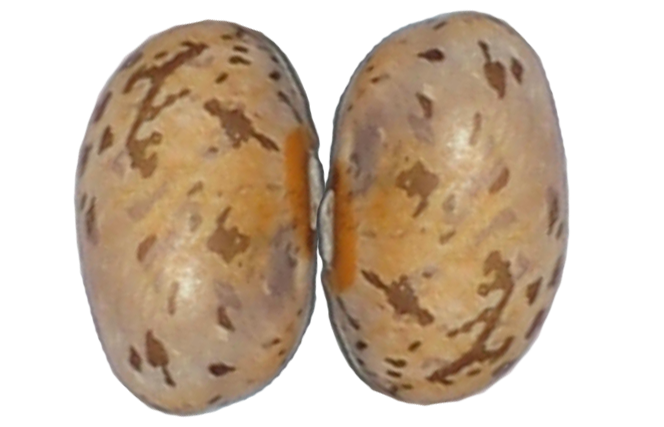 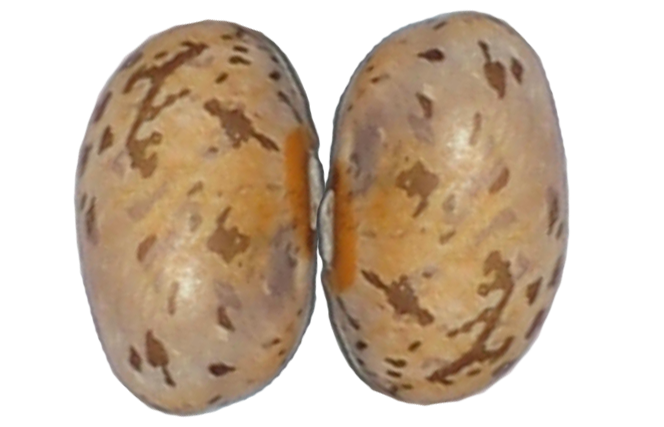 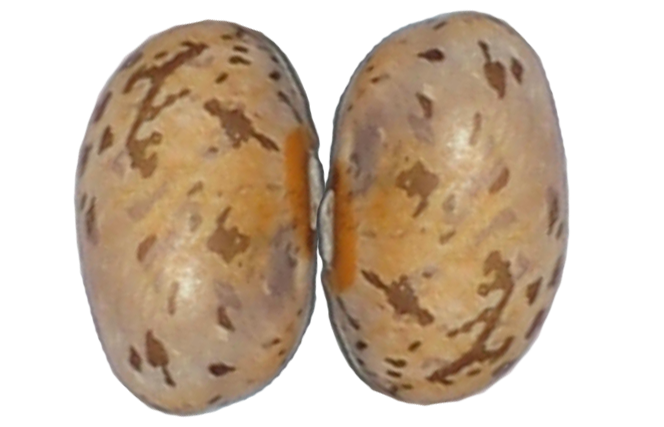 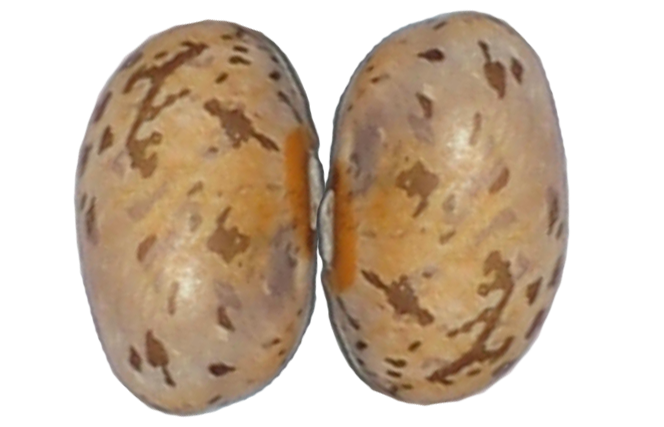 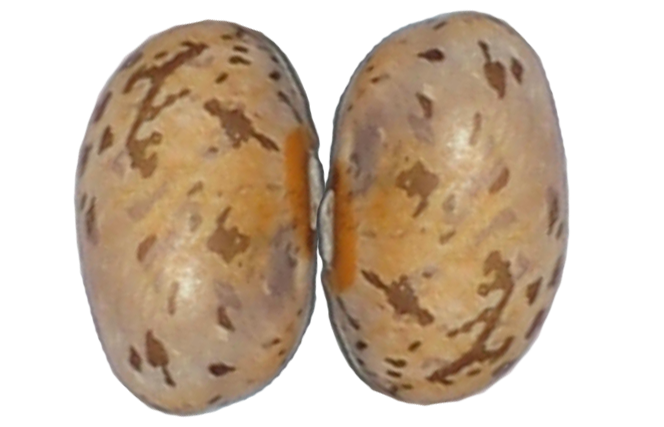 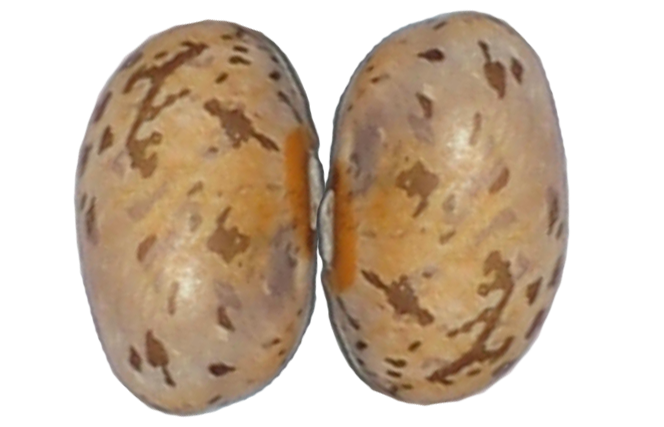 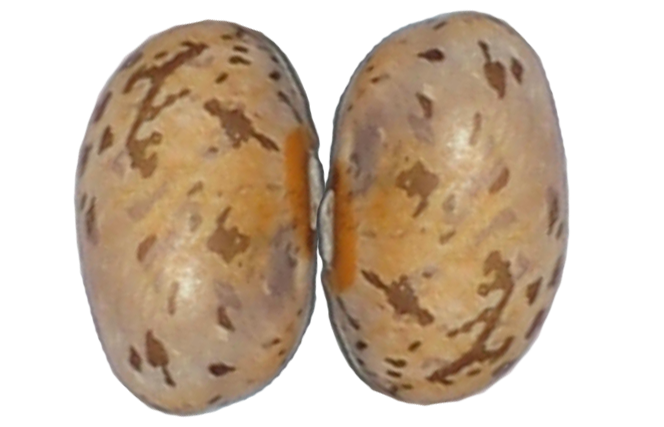 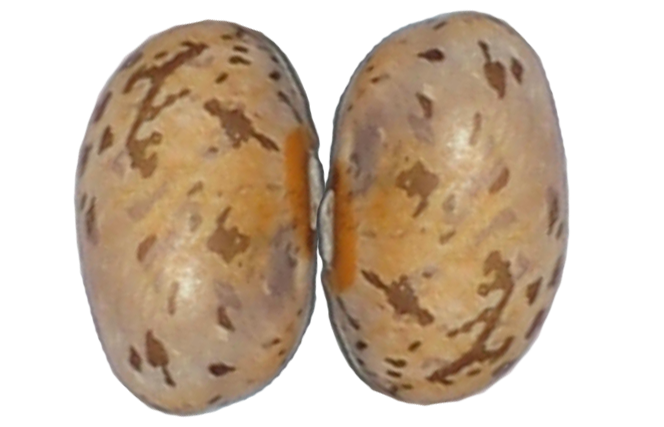 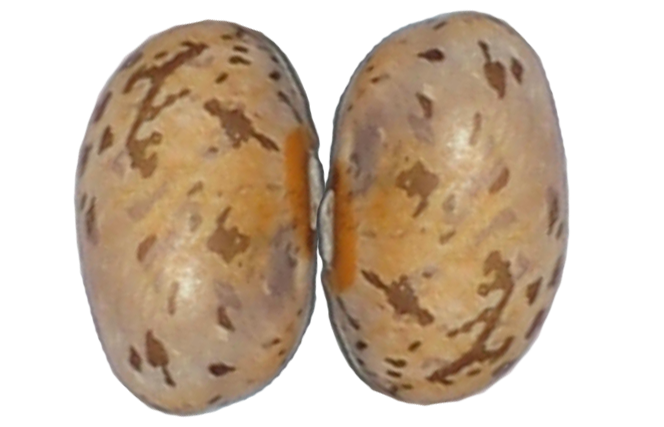 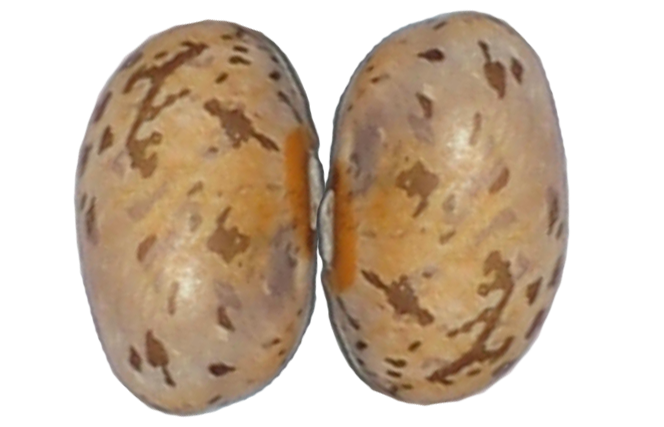 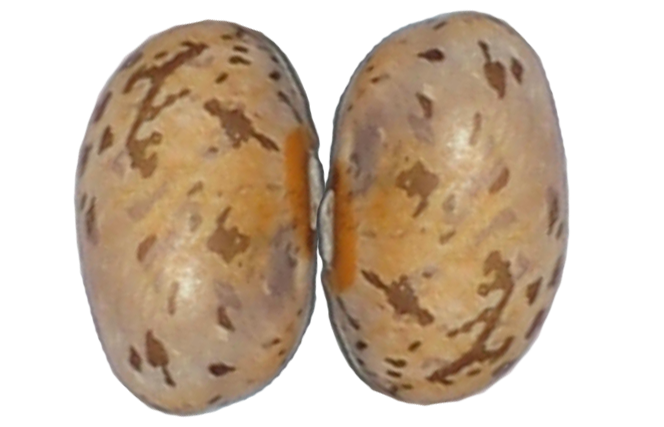 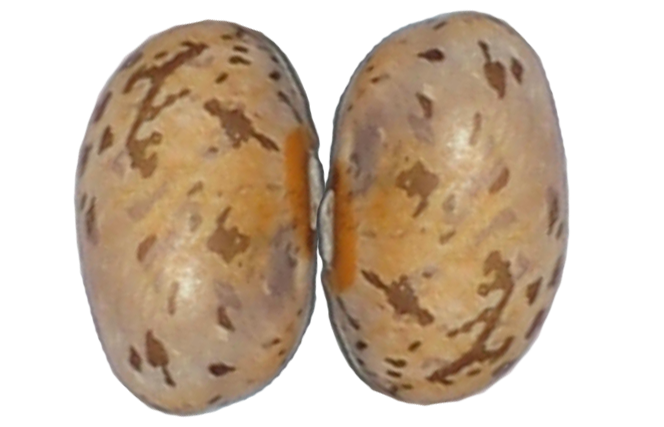 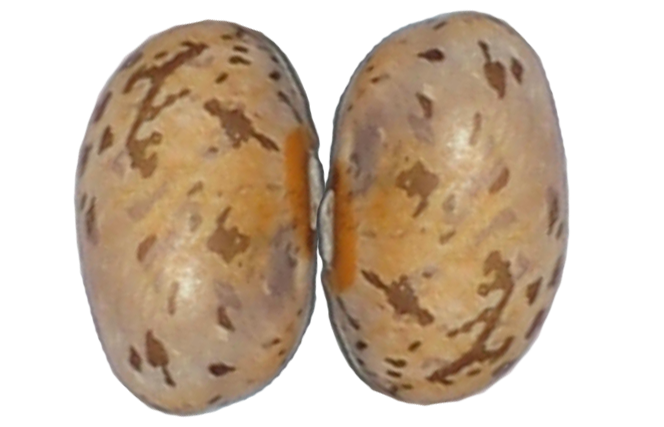 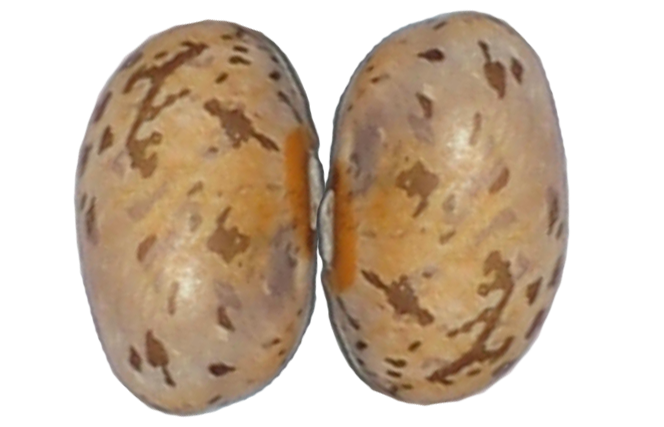 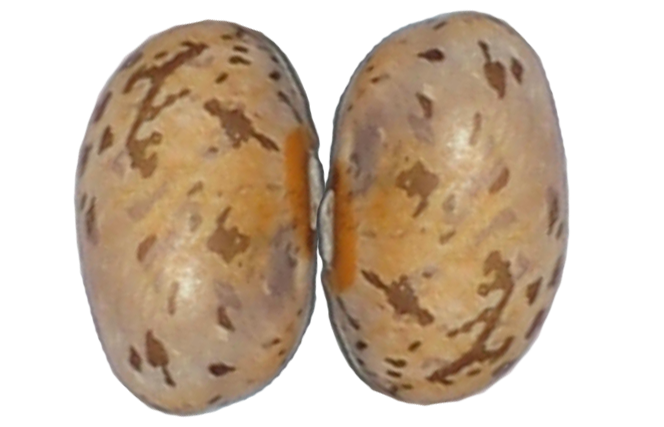 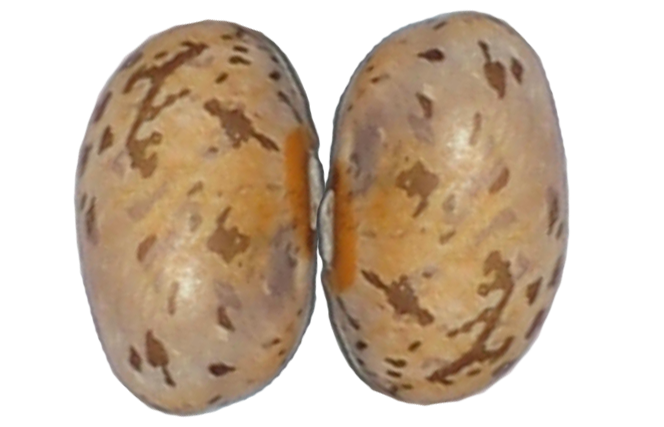 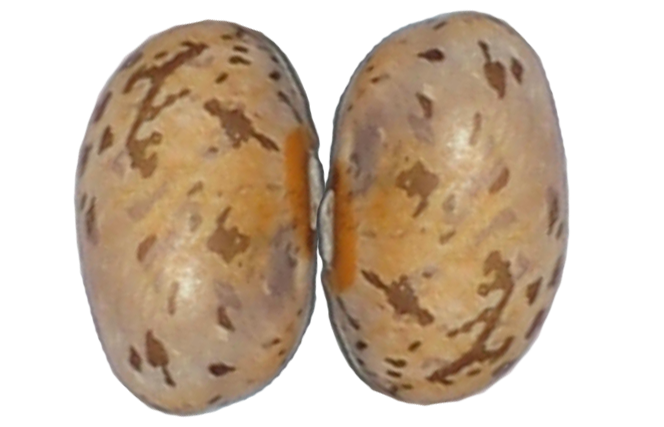 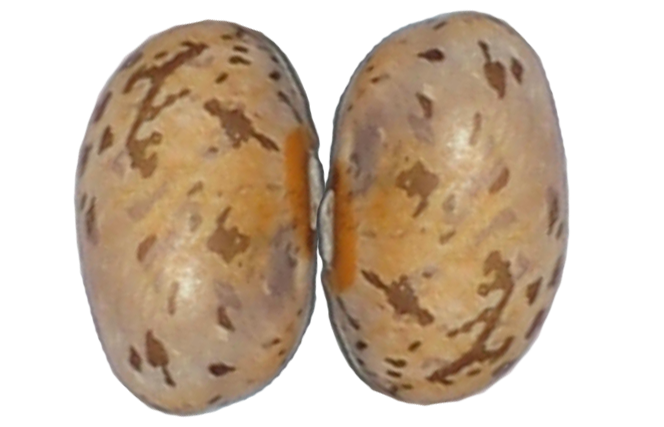 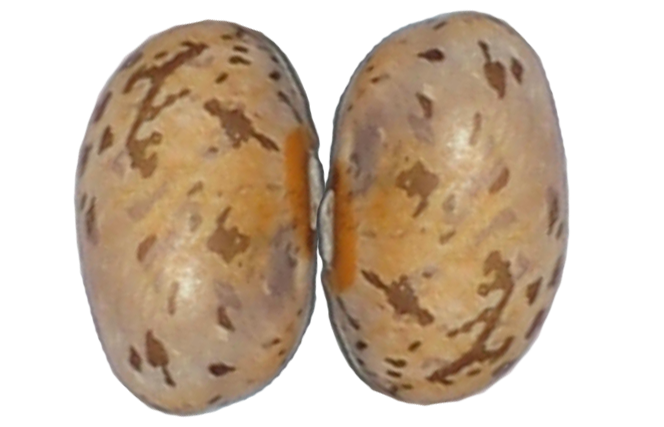 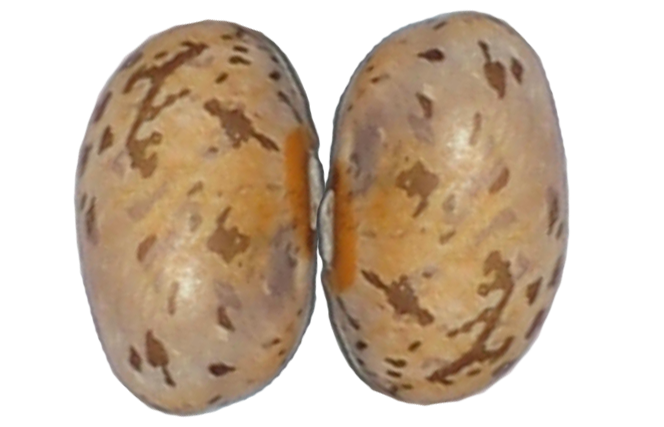 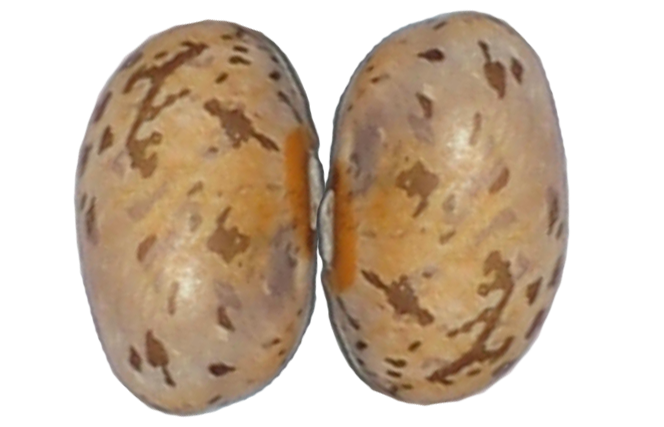 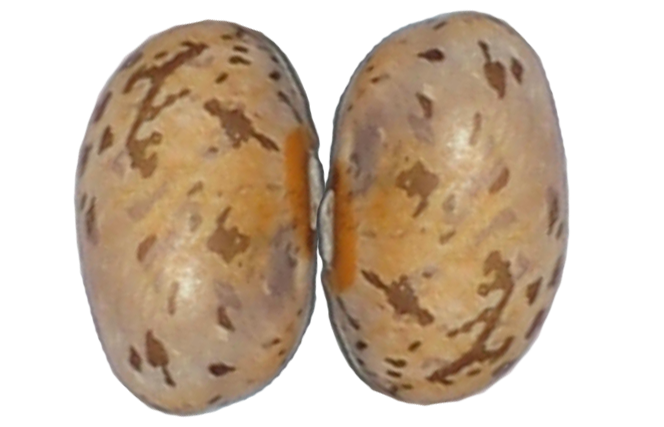 Telophase I
Nuclear membrane reforms around the daughter nuclei
Chromosomes are still attached to a common centromere
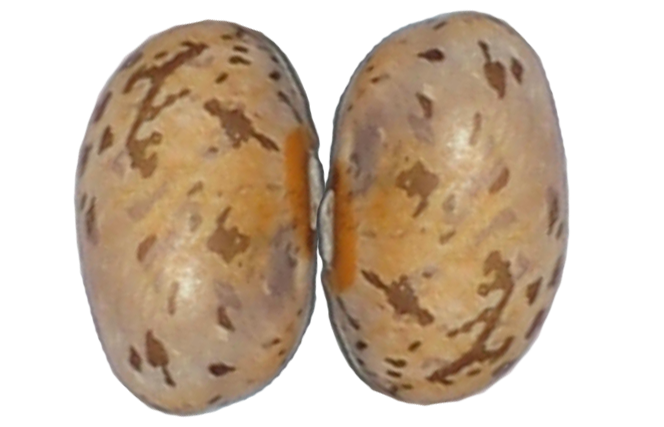 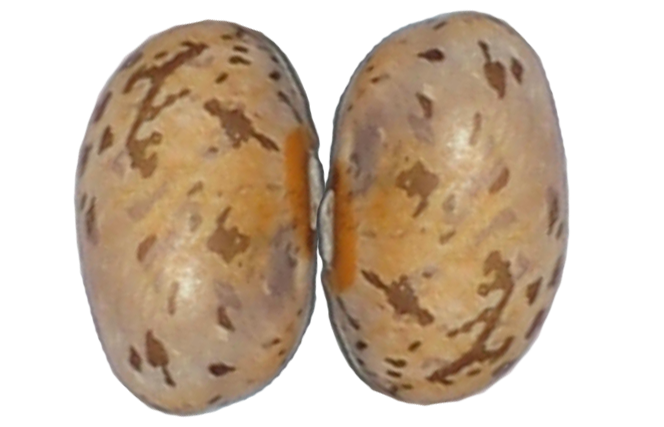 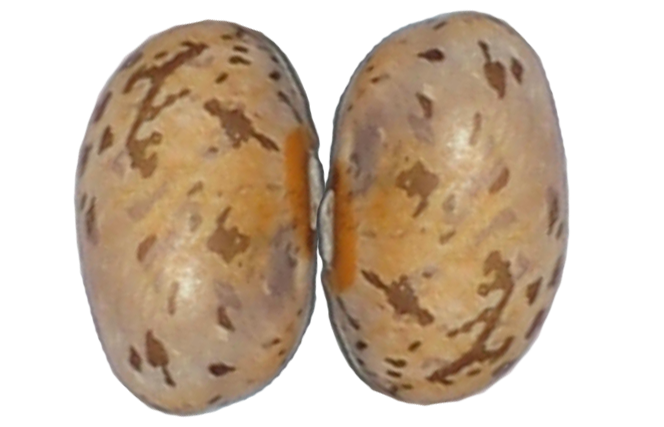 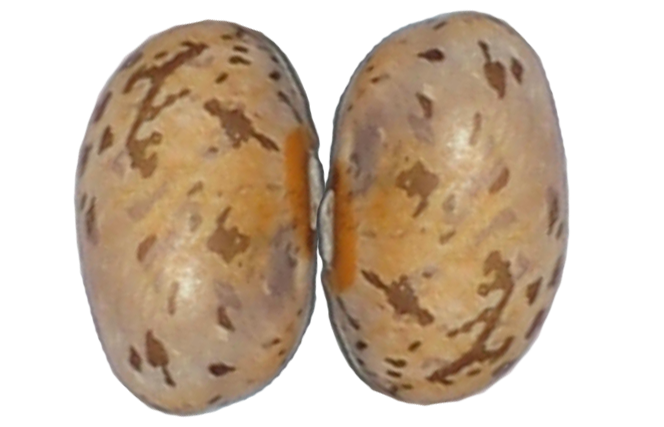 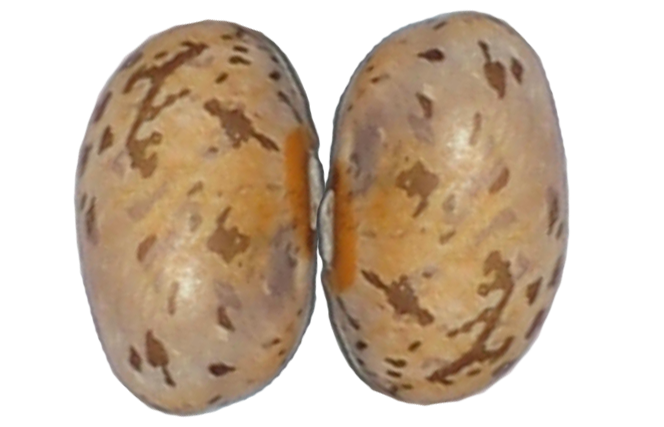 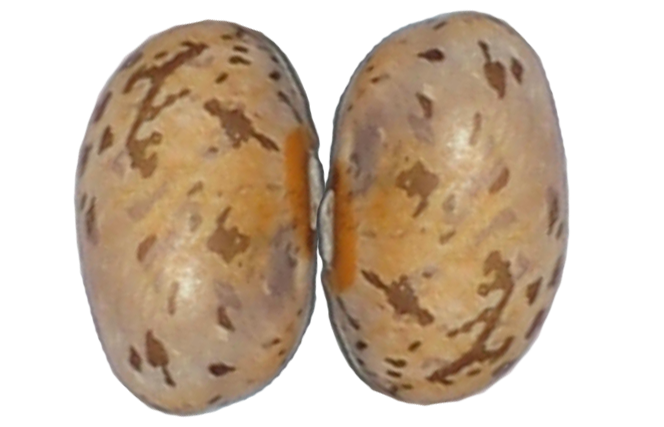 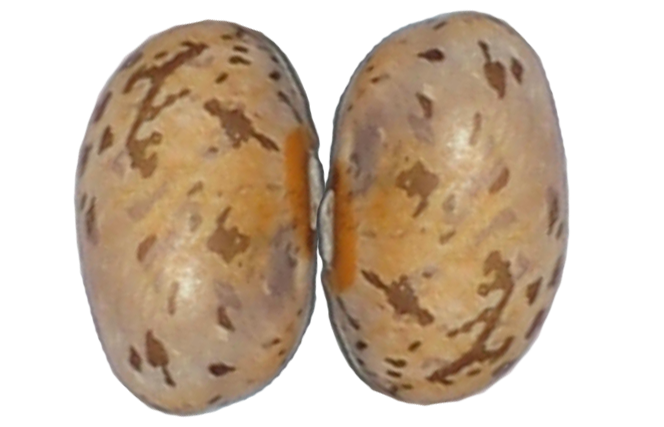 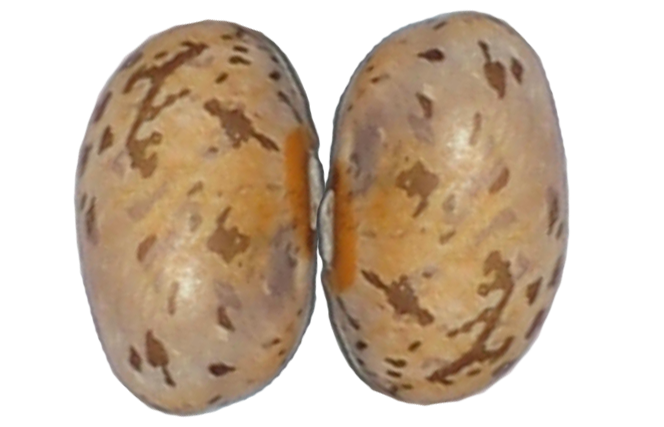 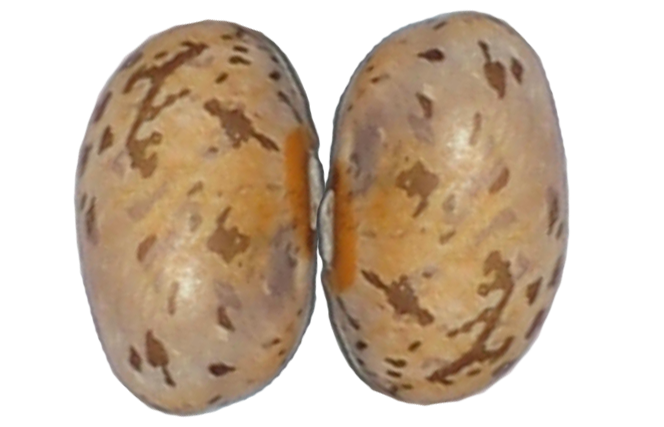 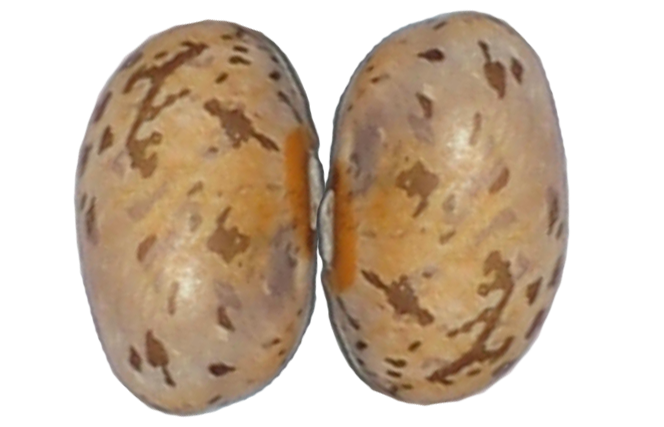 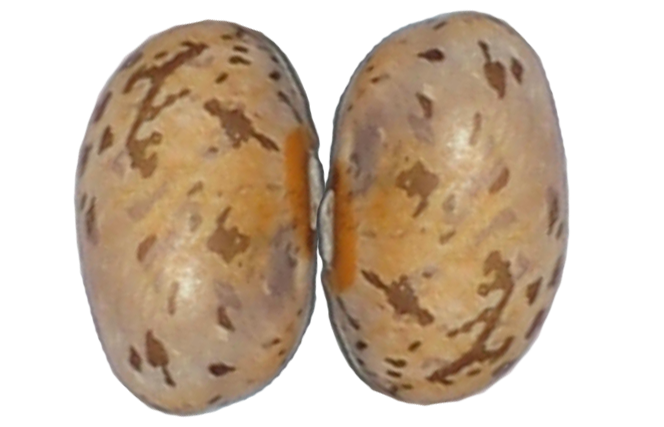 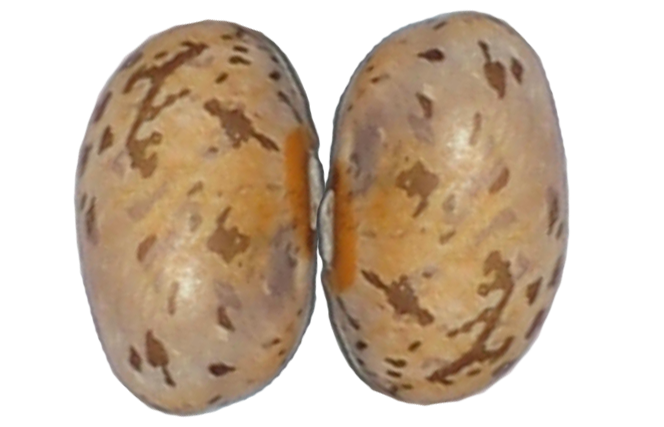 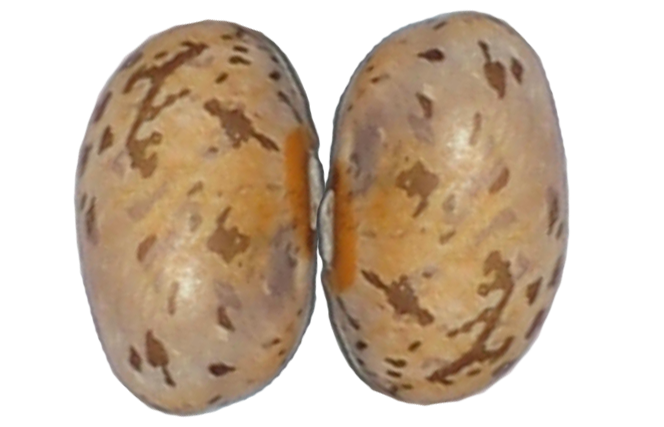 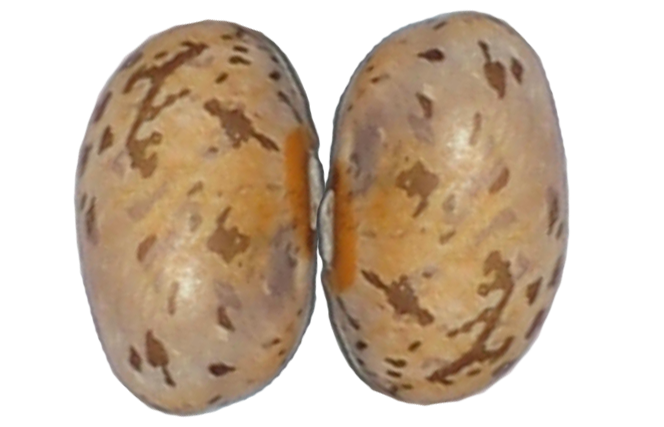 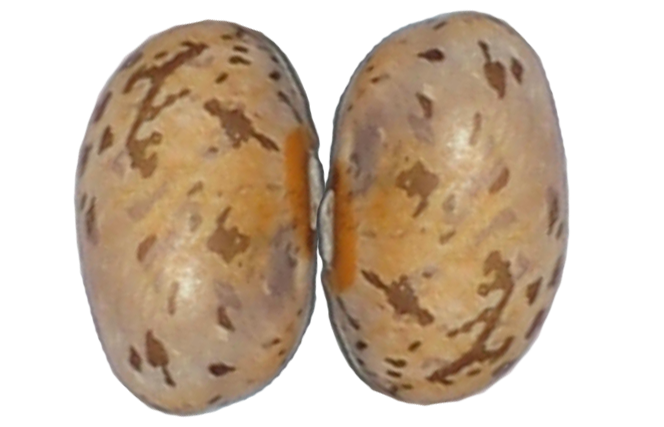 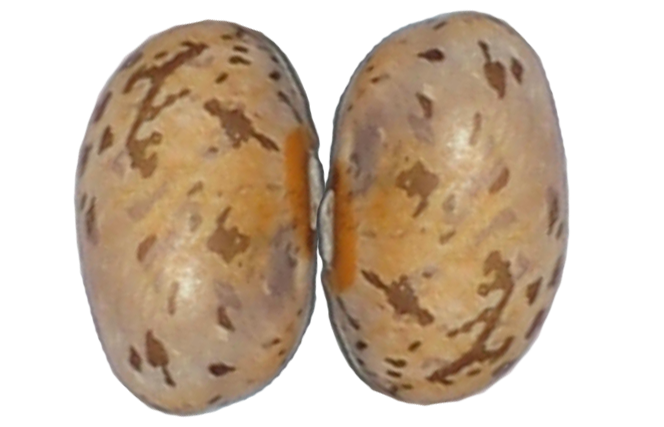 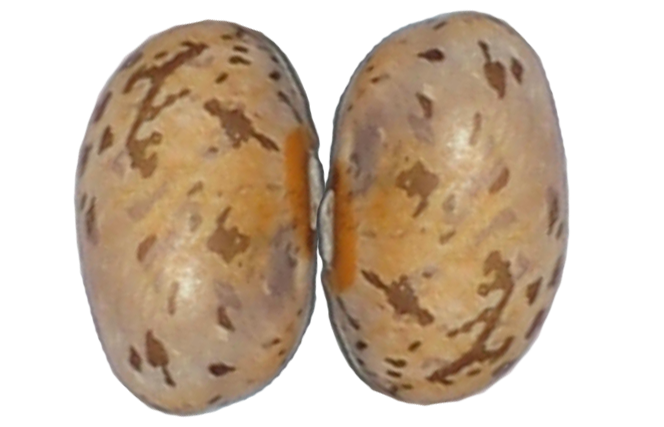 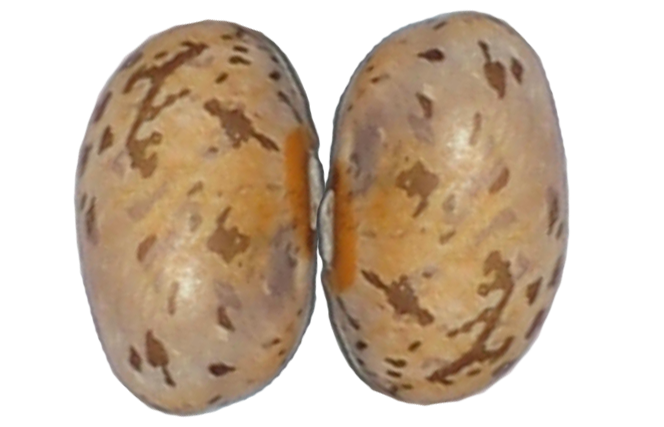 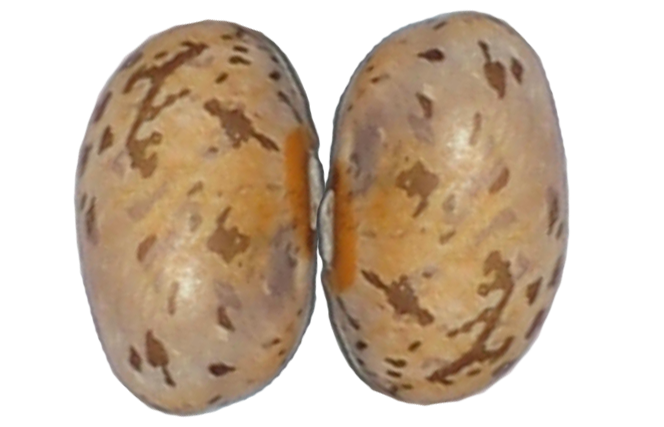 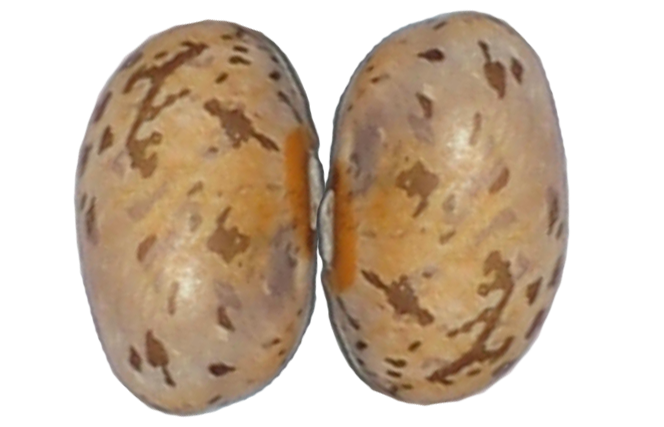 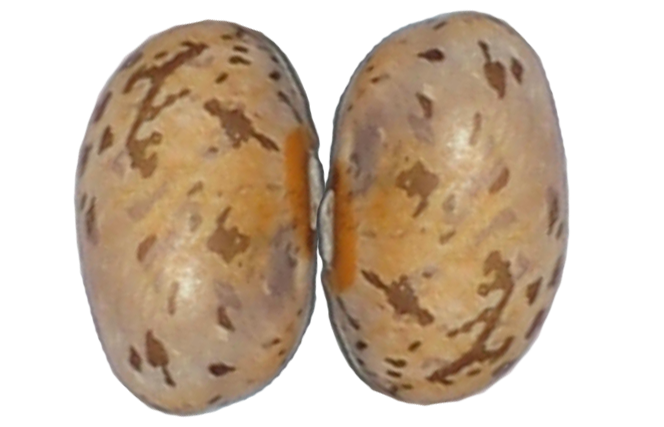 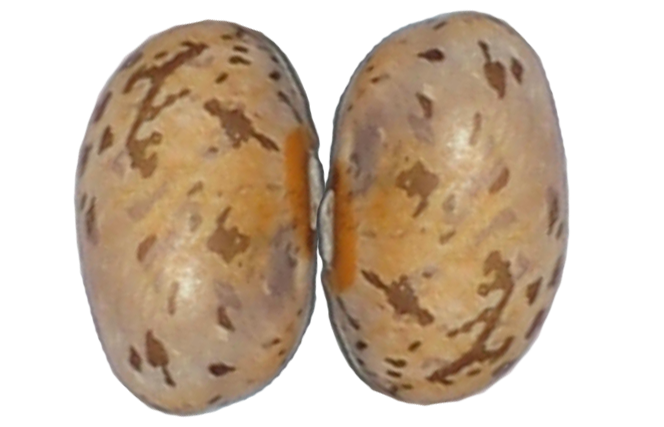 Nuclear membrane re-forms
Each chromosome consists of 2 sister chromatids which are not identical due to crossing over
Prophase II
Nuclear envelopes break down
New spindle forms
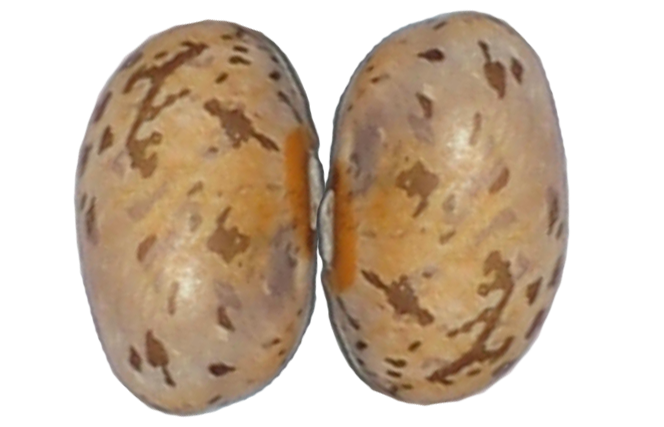 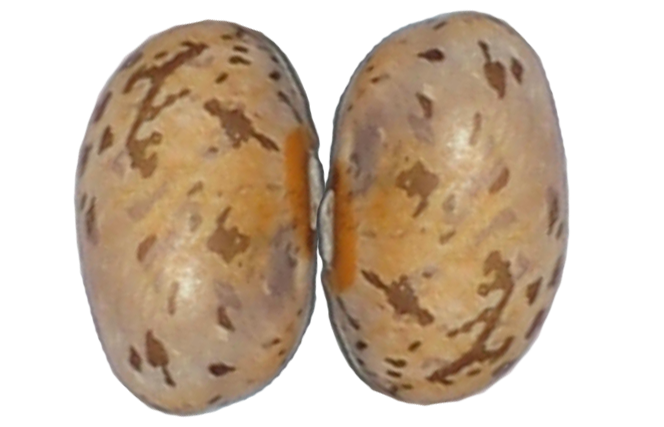 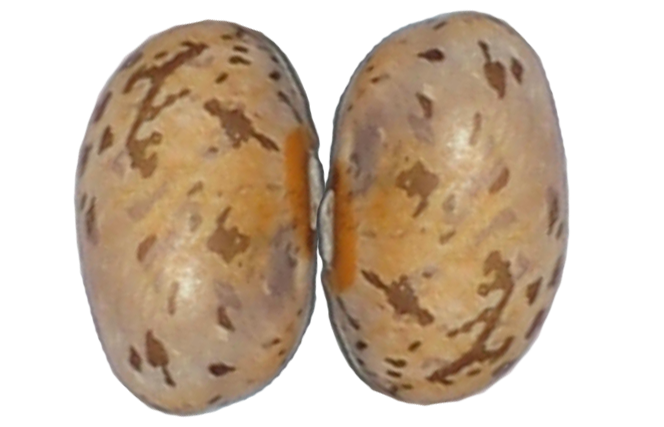 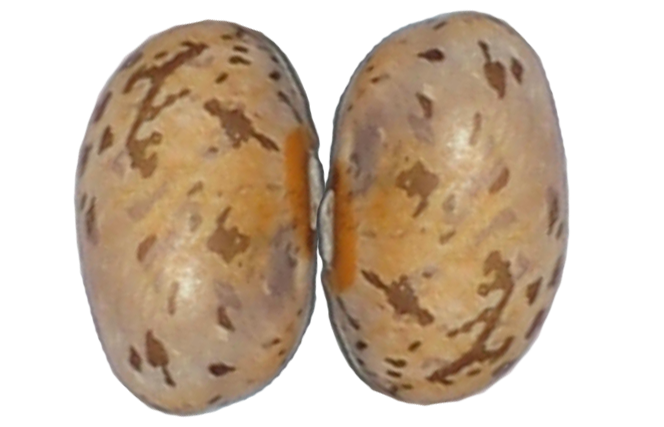 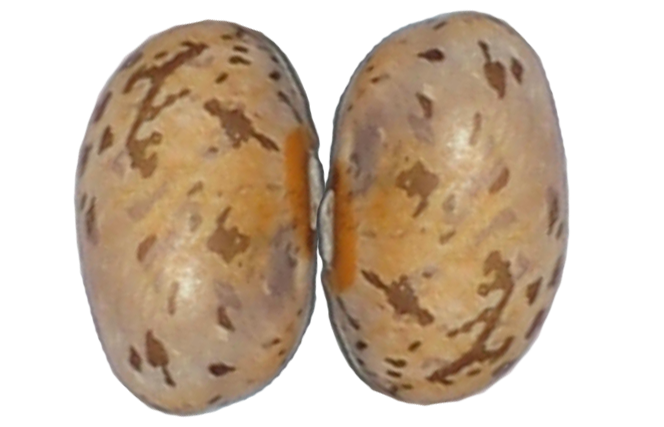 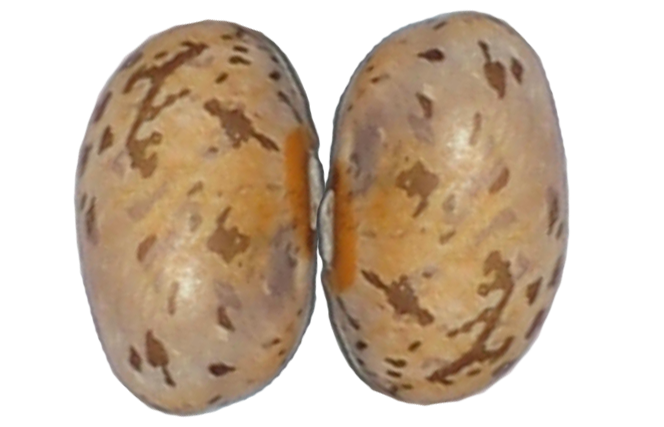 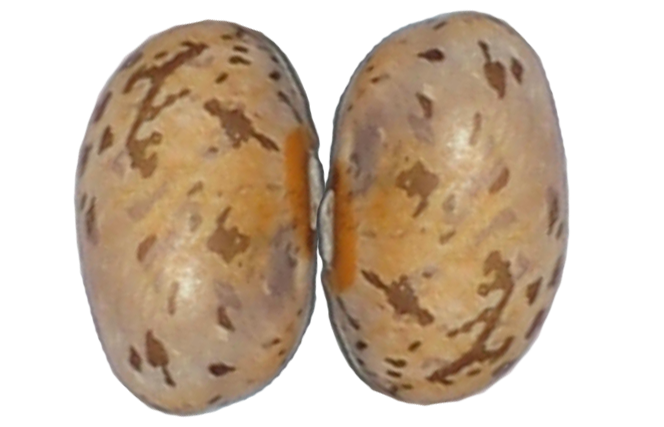 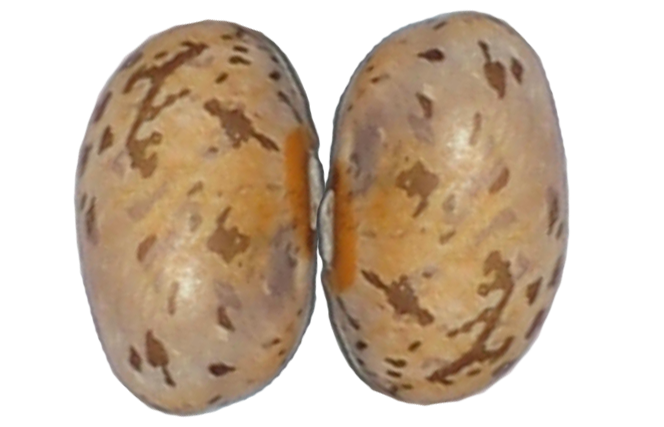 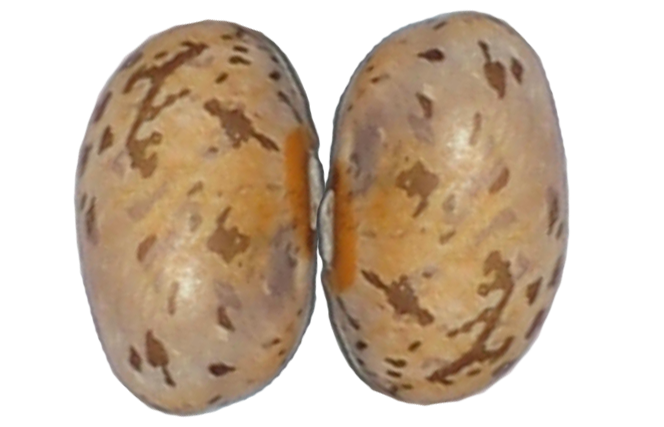 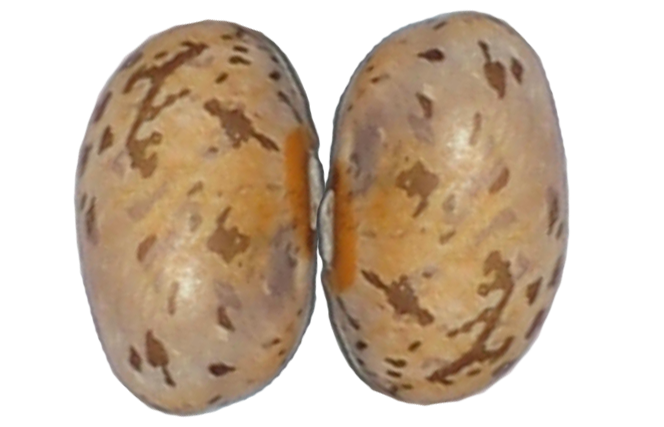 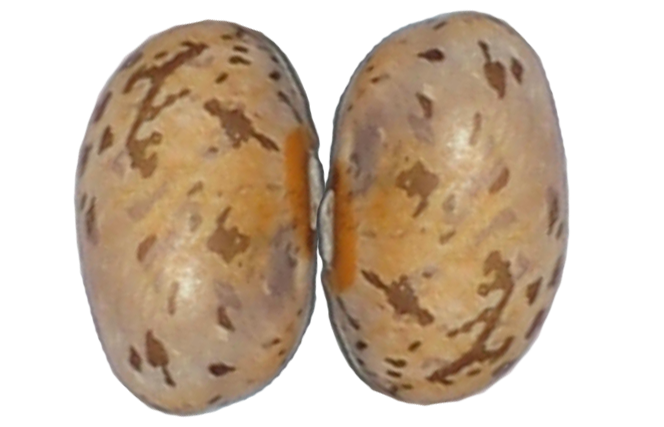 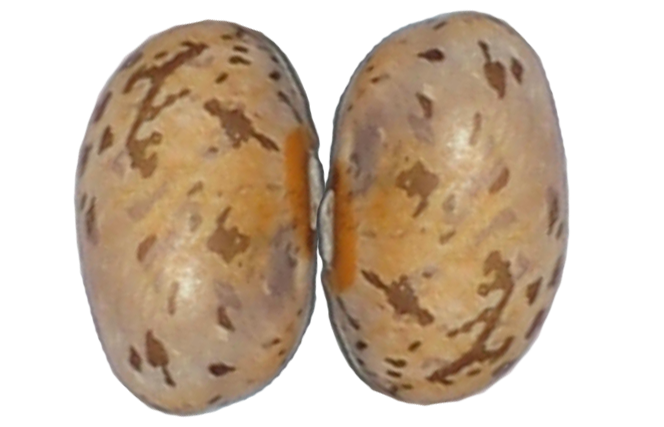 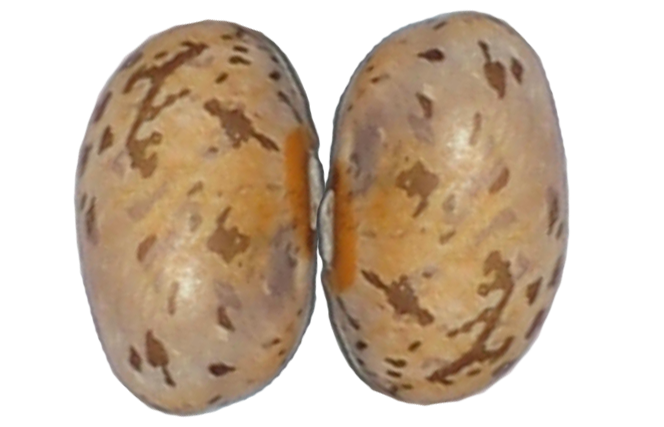 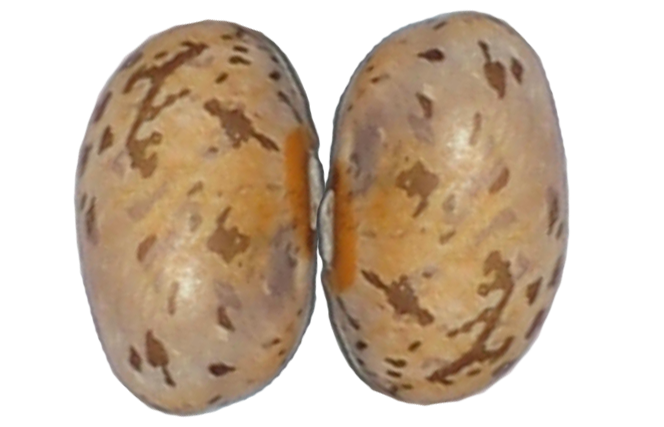 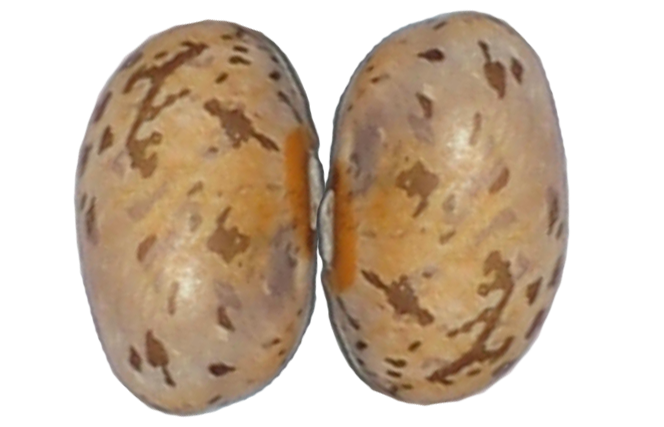 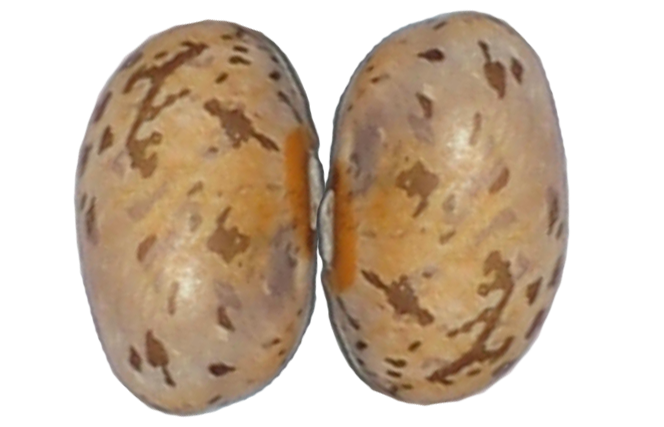 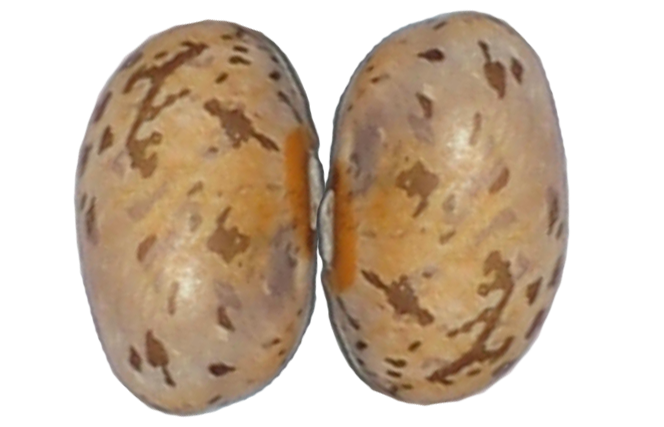 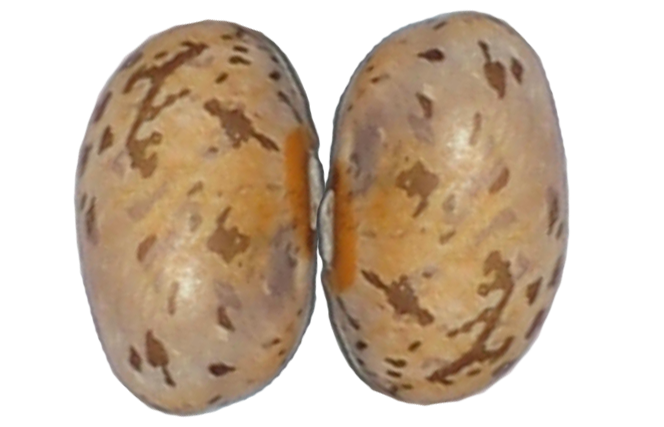 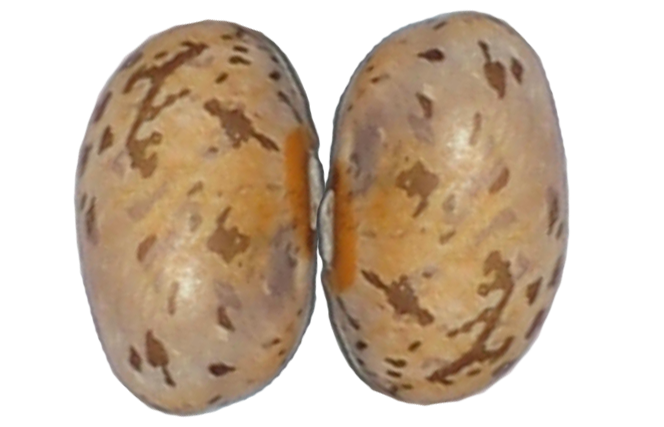 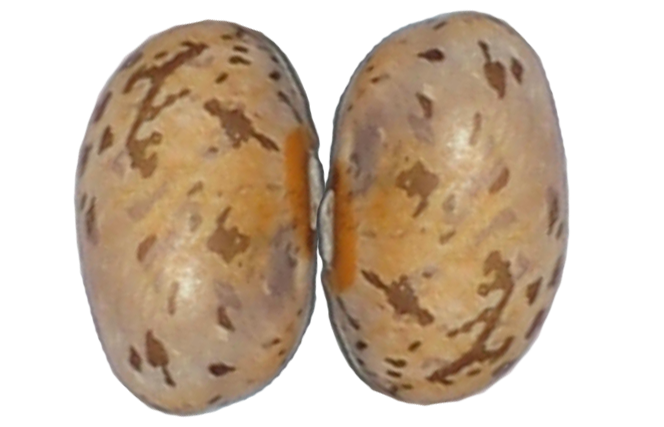 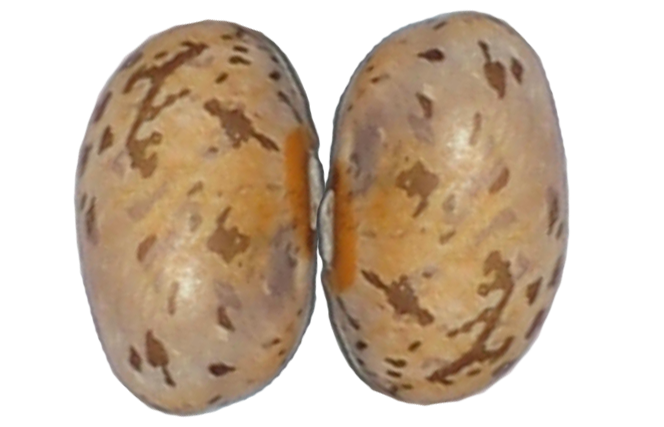 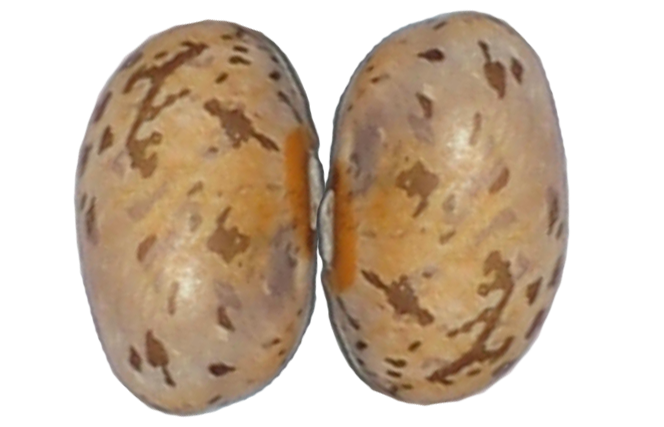 Metaphase II
New spindle fibers form and attach to each side of the centromere
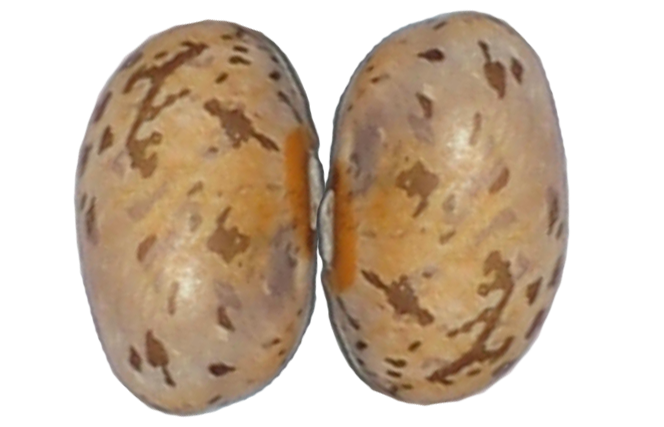 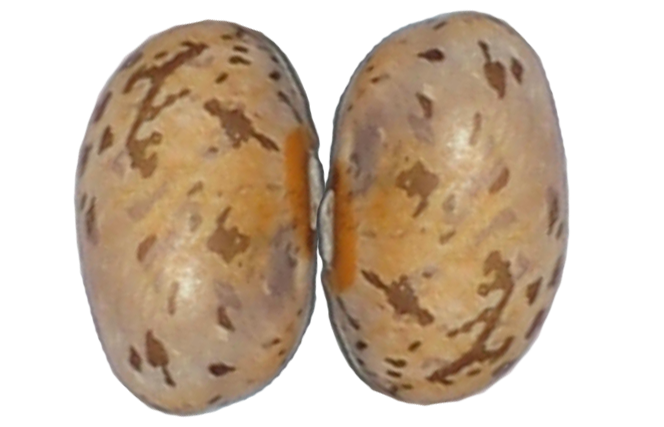 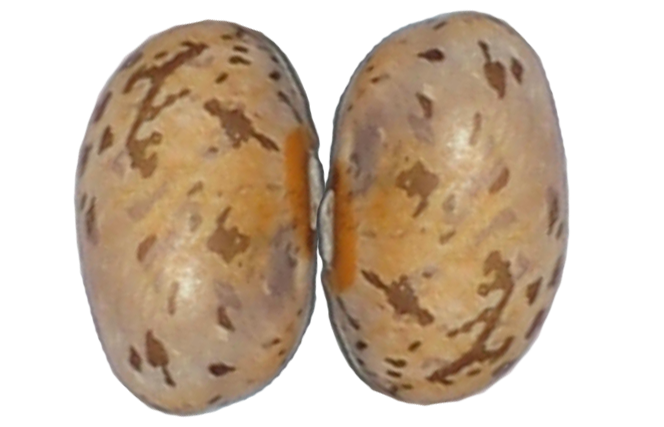 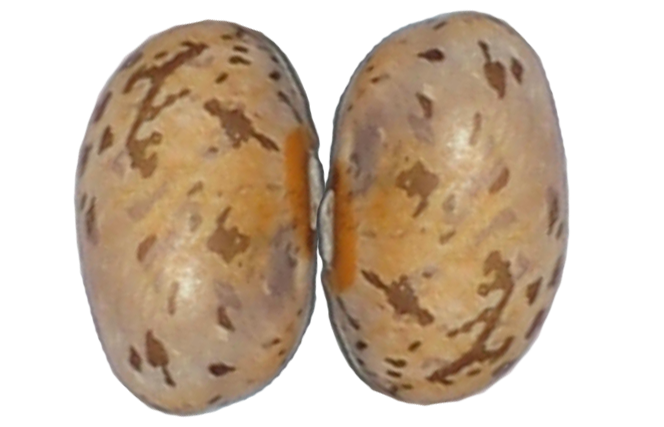 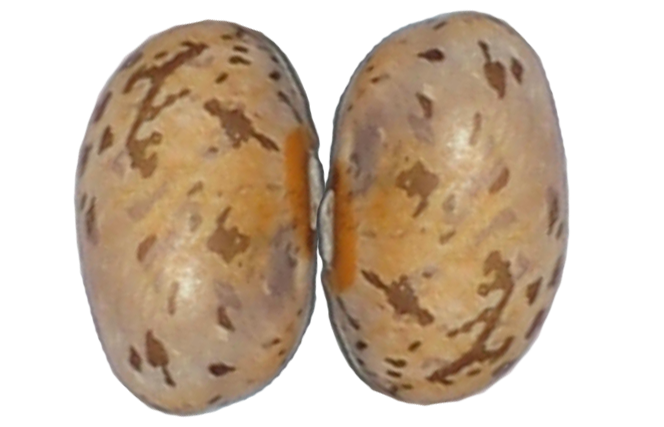 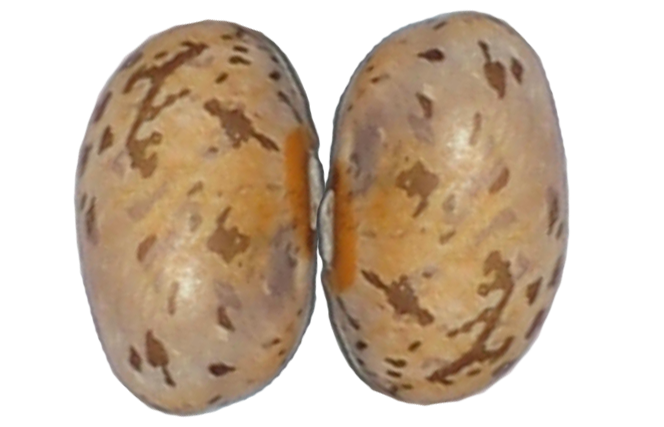 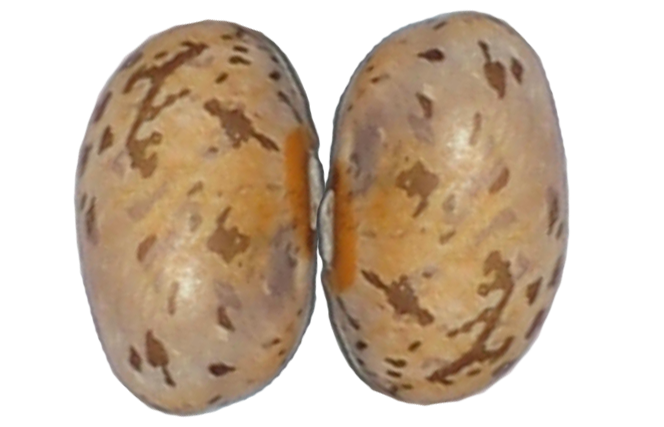 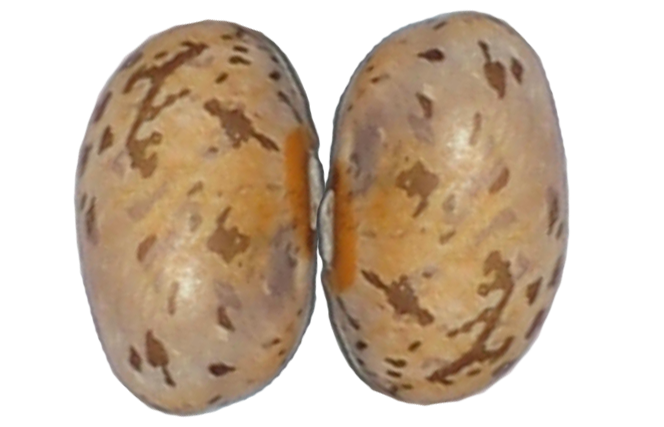 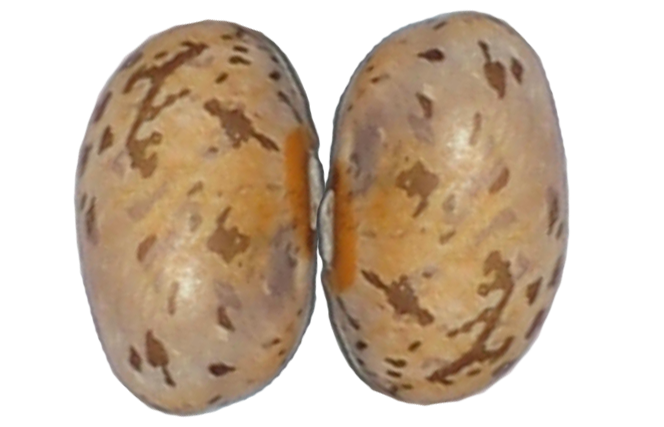 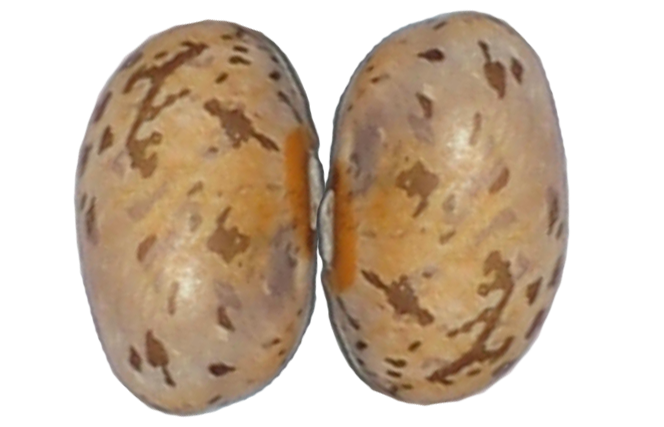 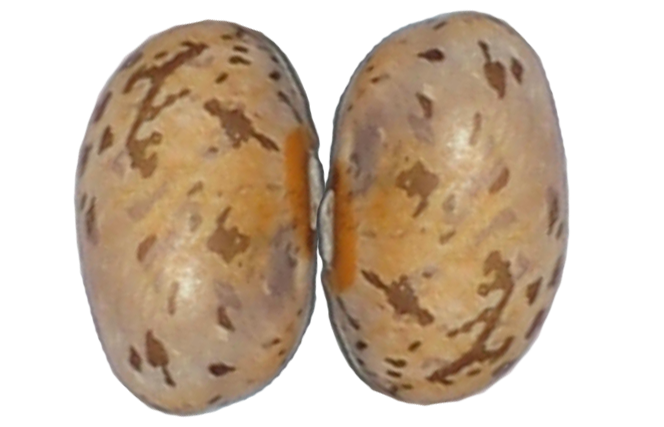 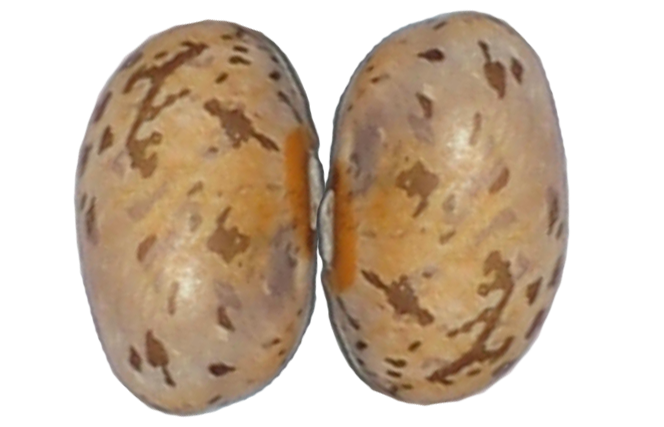 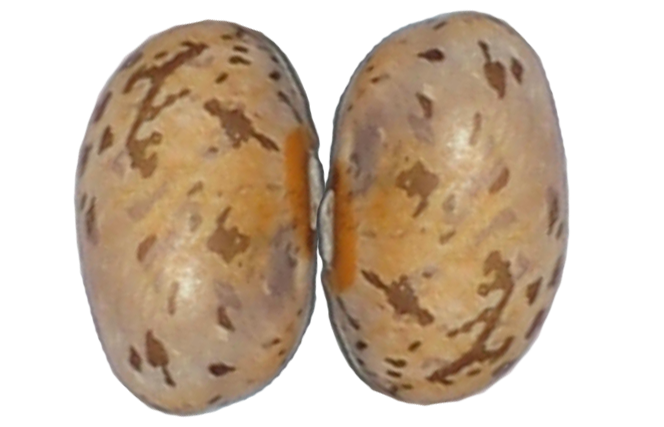 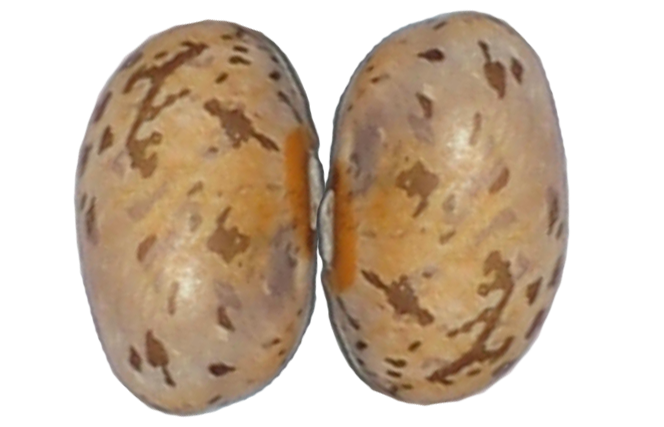 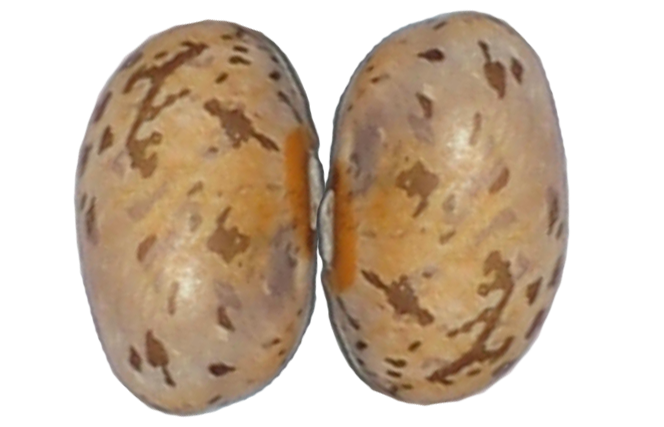 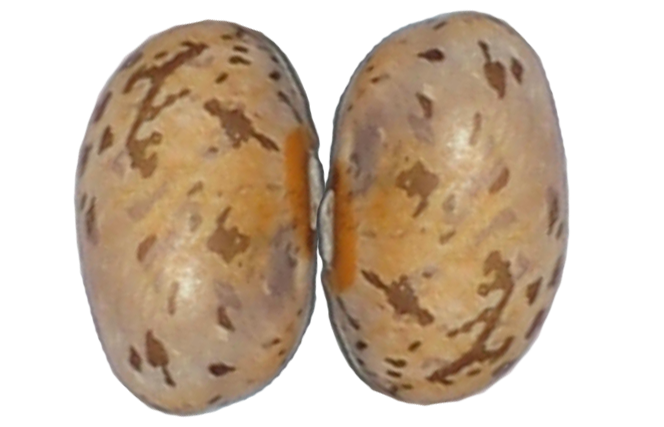 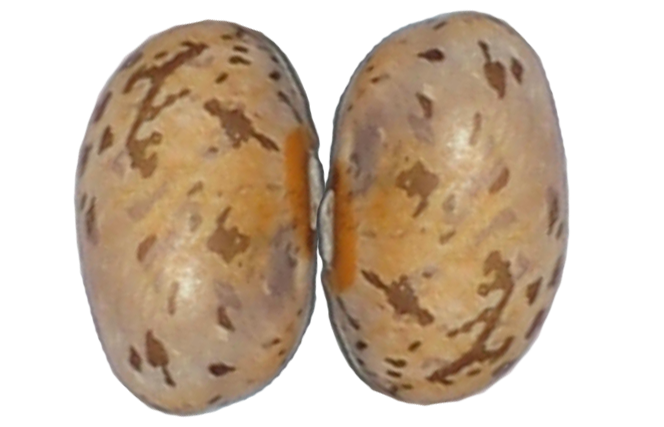 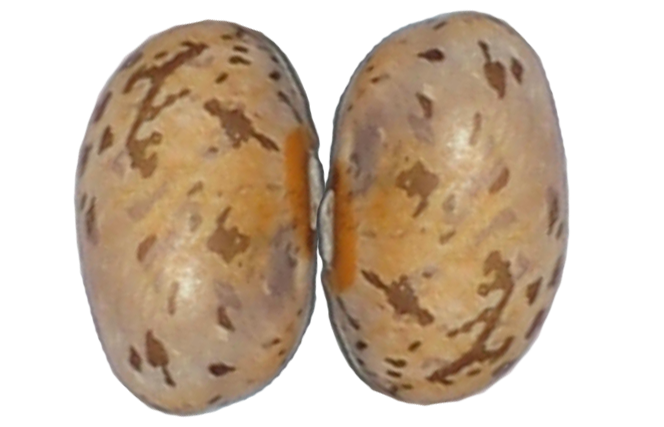 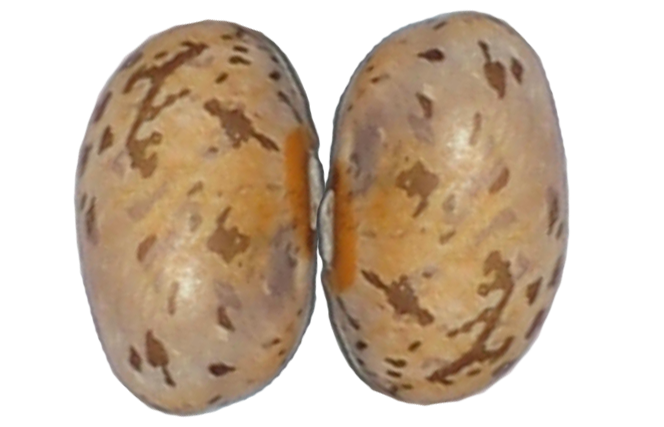 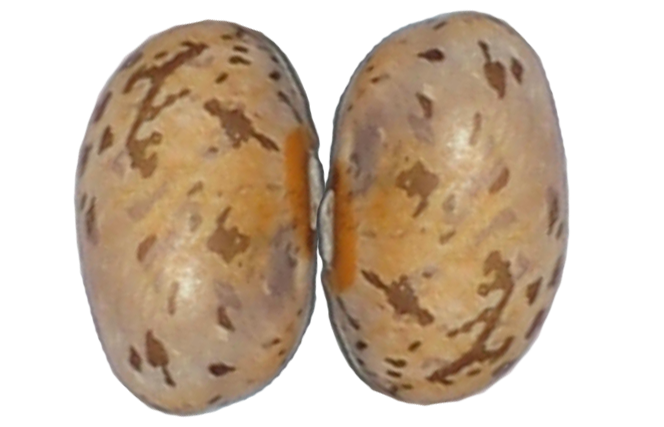 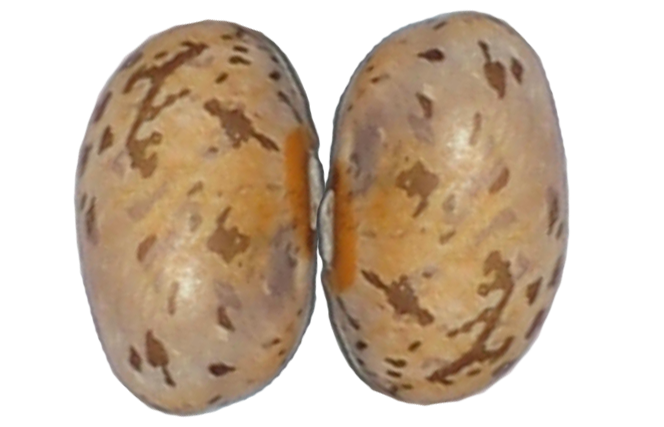 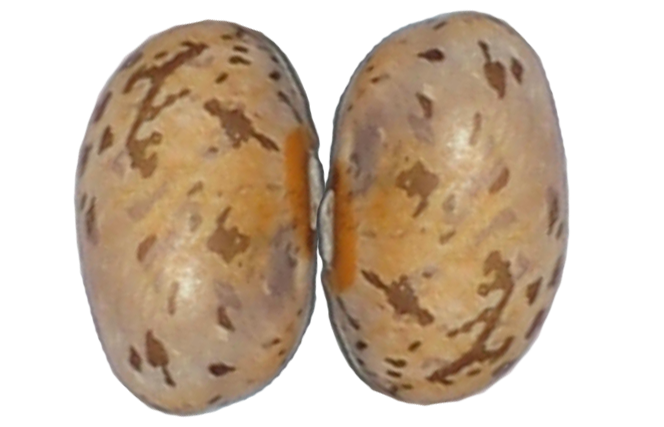 Anaphase II
Spindle fibers contract
Sister chromatids move toward opposite poles
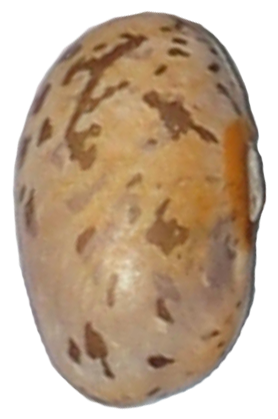 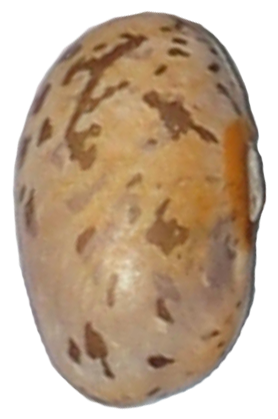 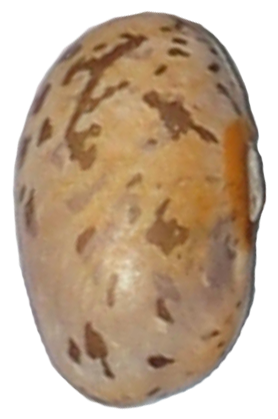 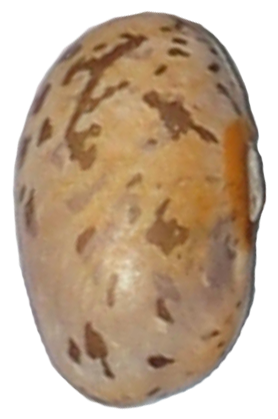 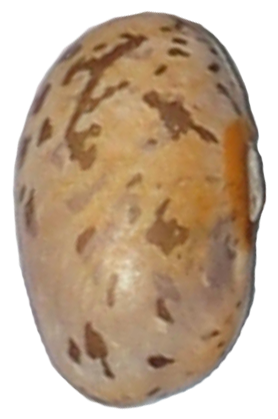 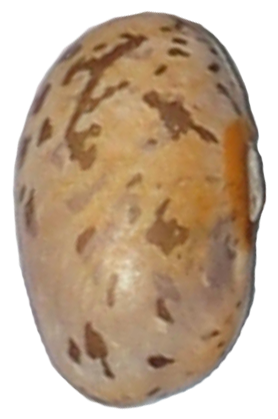 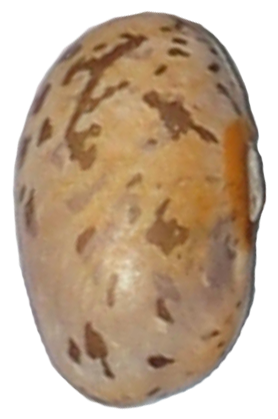 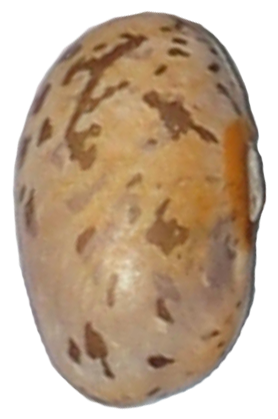 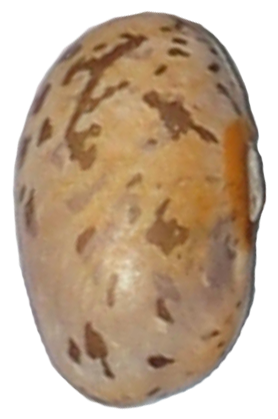 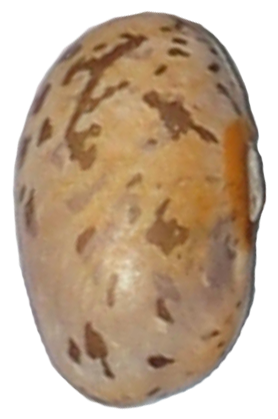 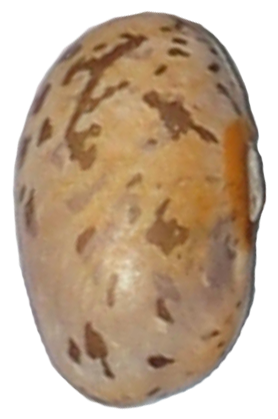 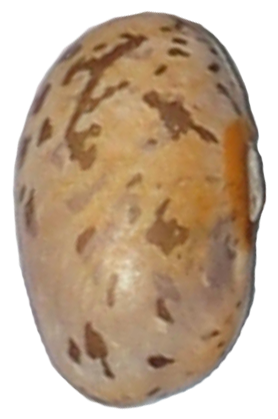 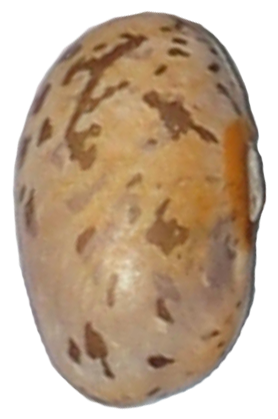 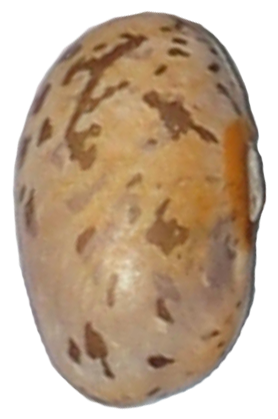 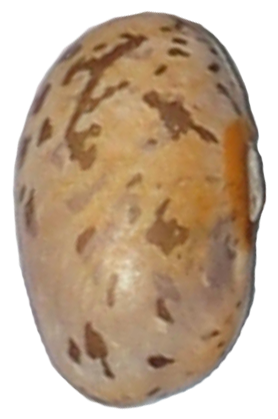 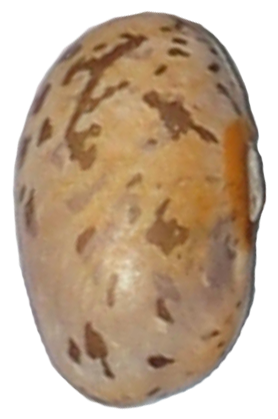 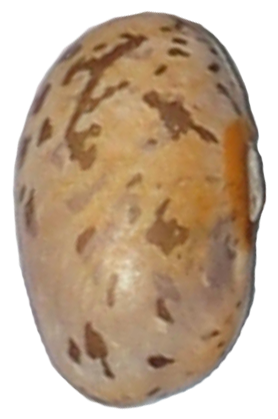 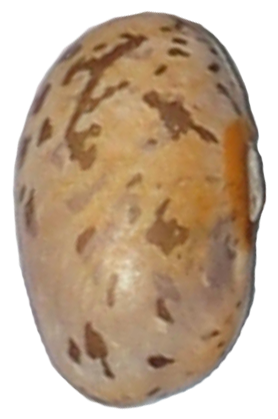 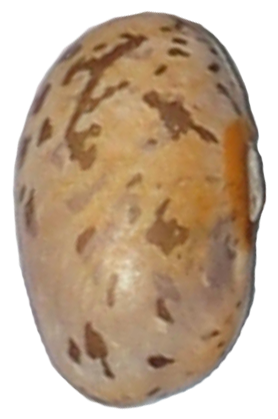 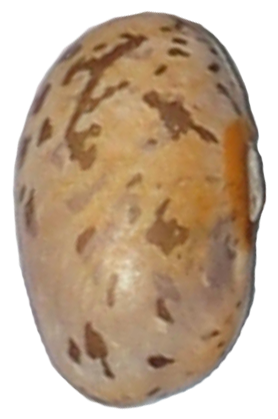 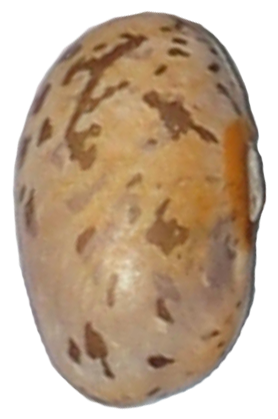 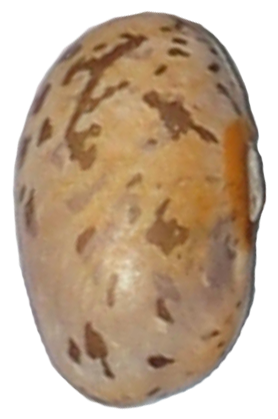 Telophase II
Nuclear envelopes reform around the daughter chromosomes
Chromosomes unwind
4 haploid cells result
Meiosis in Seedless Watermelons
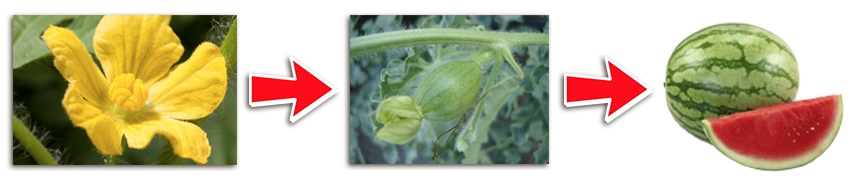 Resulting in a triploid offspring which is sterile and does not produce seeds.
Diploid Flower cross pollinates with a tetraploid flower